Valorising scientific data with the EGI e-infrastructure
Gergely Sipos
Head of Services, Solutions, Support
EGI Foundation
18 October 2024
Seoul National University
Outline
EGI - Advanced computing for science
EGI contributions to Open Science (via EOSC)
GreenDIGIT - Swarmcastrate
Collaboration with KISTI in Korea
‹#›
The EGI Federation is an international e-infrastructure
We provide advanced computing and data analytics services for research and innovation
2010 (used to be called European Grid Infrastructure)
From the Large Hadron Collider compute grid…
2024   (Now called simply “EGI”)
….to a multidisciplinary, multi-technology infrastructure
‹#›
Vision
All researchers have seamless access to services, resources and expertise to collaborate and conduct world-class research and innovation
Why a federation?
Support science at international scale
Build an hyperscale facility for research
Invest nationally, access globally
Bring computing to the data
Mission of the EGI Federation
Deliver open solutions for advanced computing and data analytics in research and innovation
Mission of the EGI Foundation
Enable the EGI Federation to serve international research and innovation together
‹#›
EGI in a Nutshell
Coordinated by the EGI Foundation, a membership organisation
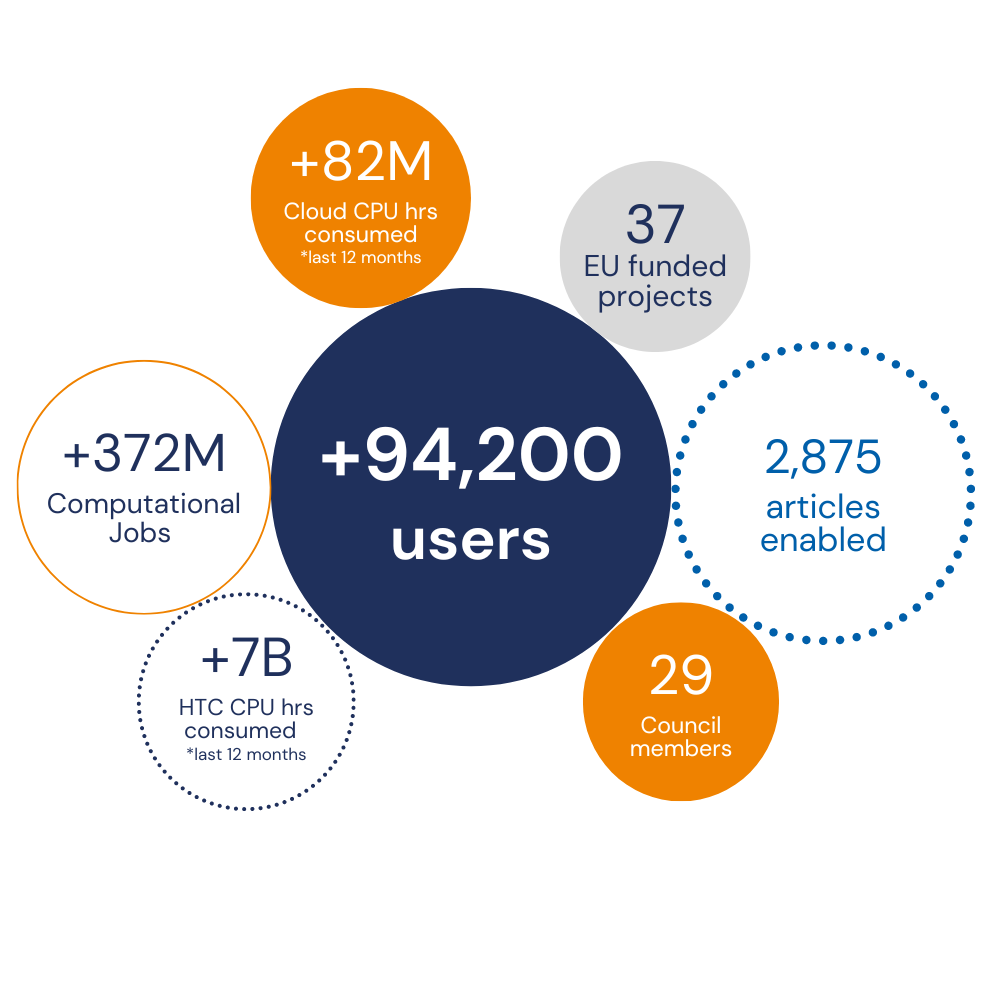 www.egi.eu
EGI Federation
A European flagship digital infrastructure for data-intensive scientific computing
Year 2023 in EGI numbers
Why a federation?
Support at international scale
Build an hyperscale facility
Invest nationally, access globally
Data to compute, Compute to data
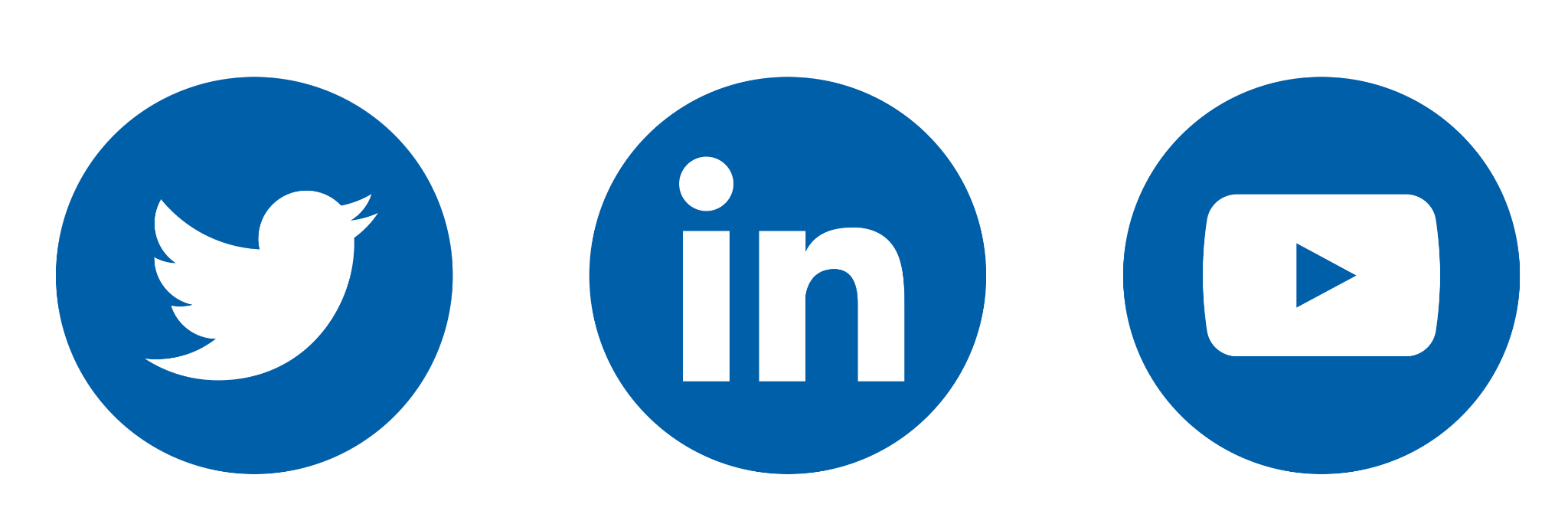 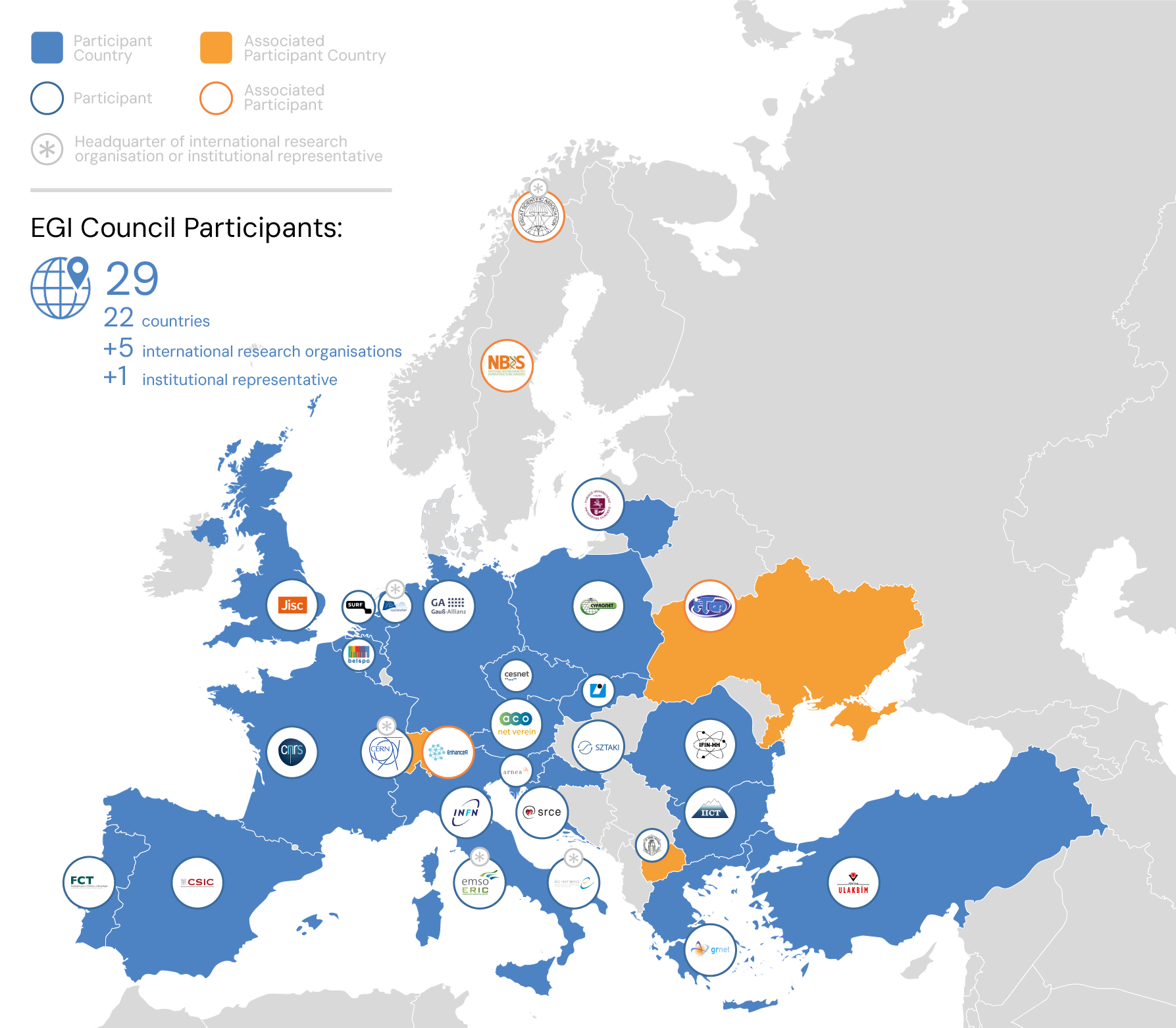 ‹#›
EGI services
Services for Research
Services for Business
Services for Federation
Our large-scale computing and data analytics services are helping scientists to accelerate their research.
Our internal services provide tools for coordination of the EGI Federation, improving how we work together.
We help companies to exploit and provide services and resources for compute- and data-intensive research and innovation.
https://www.egi.eu/services/research
‹#›
[Speaker Notes: 3 target user groups supported by EGI]
EGI Services for Research
https://www.egi.eu/services/research/
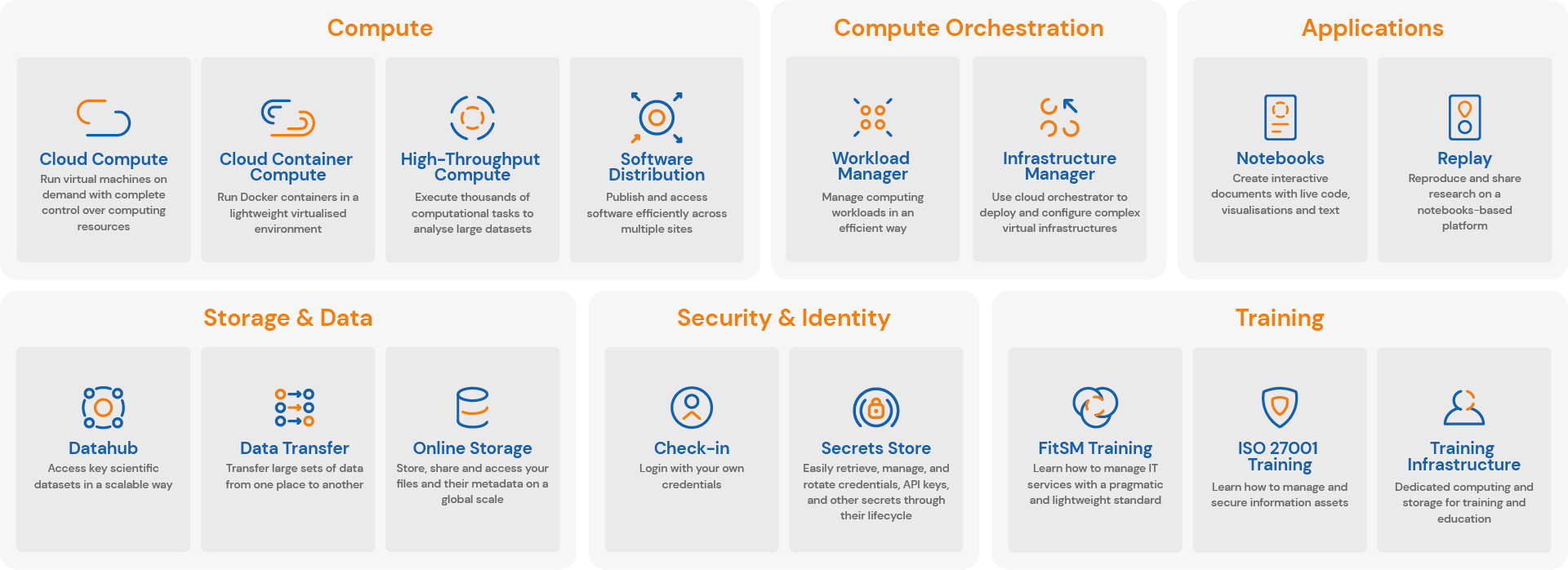 User documentation: https://docs.egi.eu
‹#›
From infrastructure complexity to compute continuum
High Throughput Compute
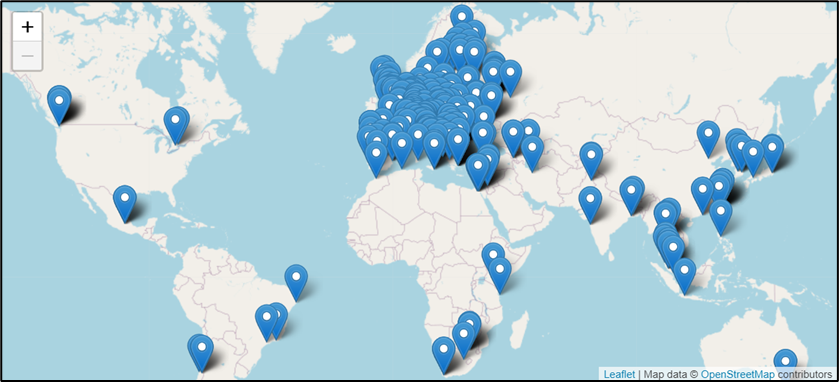 How to join instructions: https://docs.egi.eu/providers/ 
How to use instructions: http://docs.egi.eu/users
Integrated management capabilities (ISO20k, ISO27k)
Helpdesk, Availability-reliability monitoring, Single Sign-on, Security oversight, etc.
Benefiting providers
Cloud compute
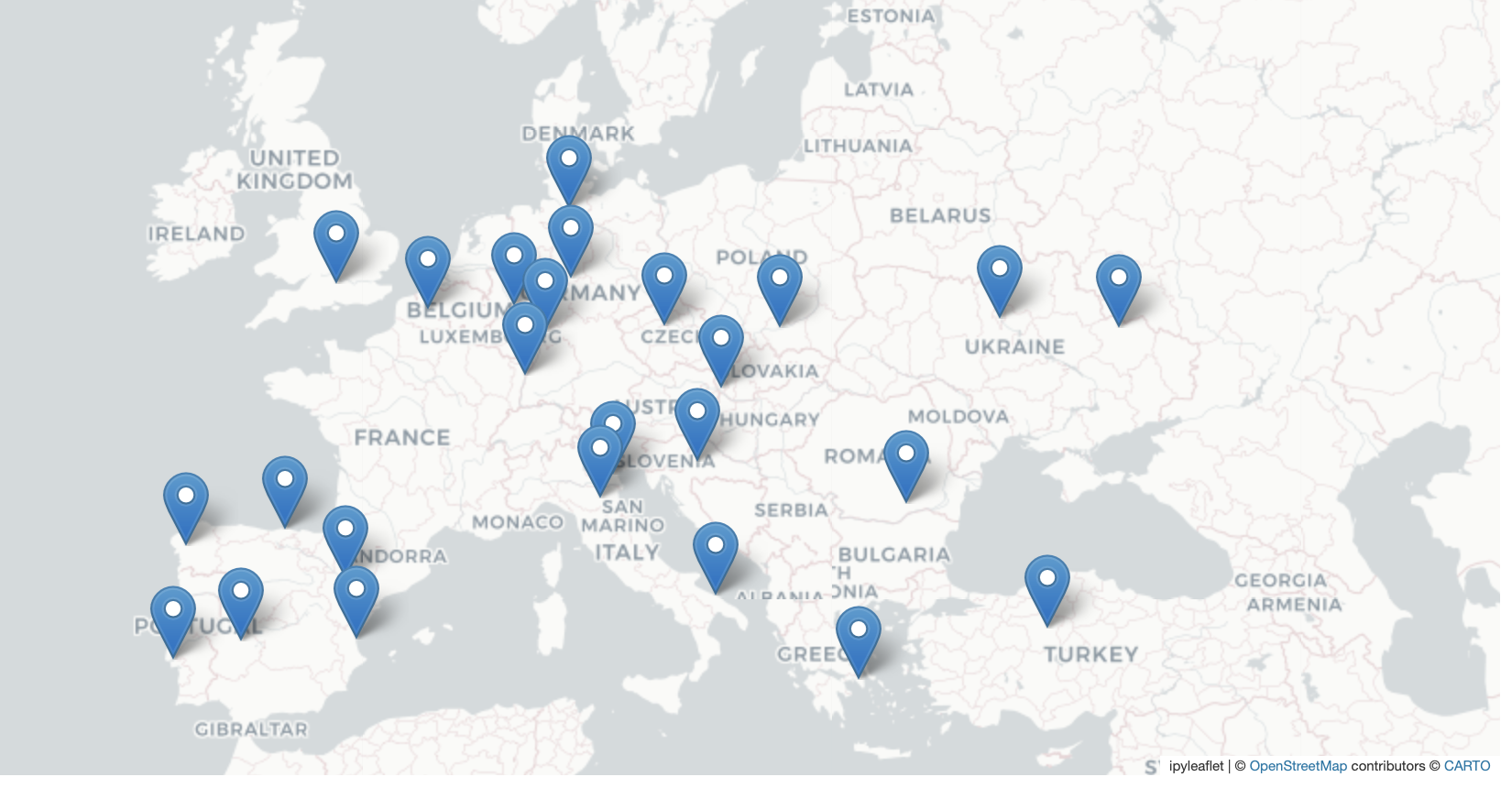 Since 2015
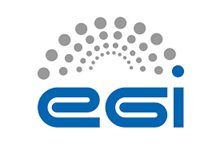 Benefitingusers
Harmonised behaviour and access
GUI, API, Command line; Workload and data management, Container, IP addresses, etc.
High Performance Compute
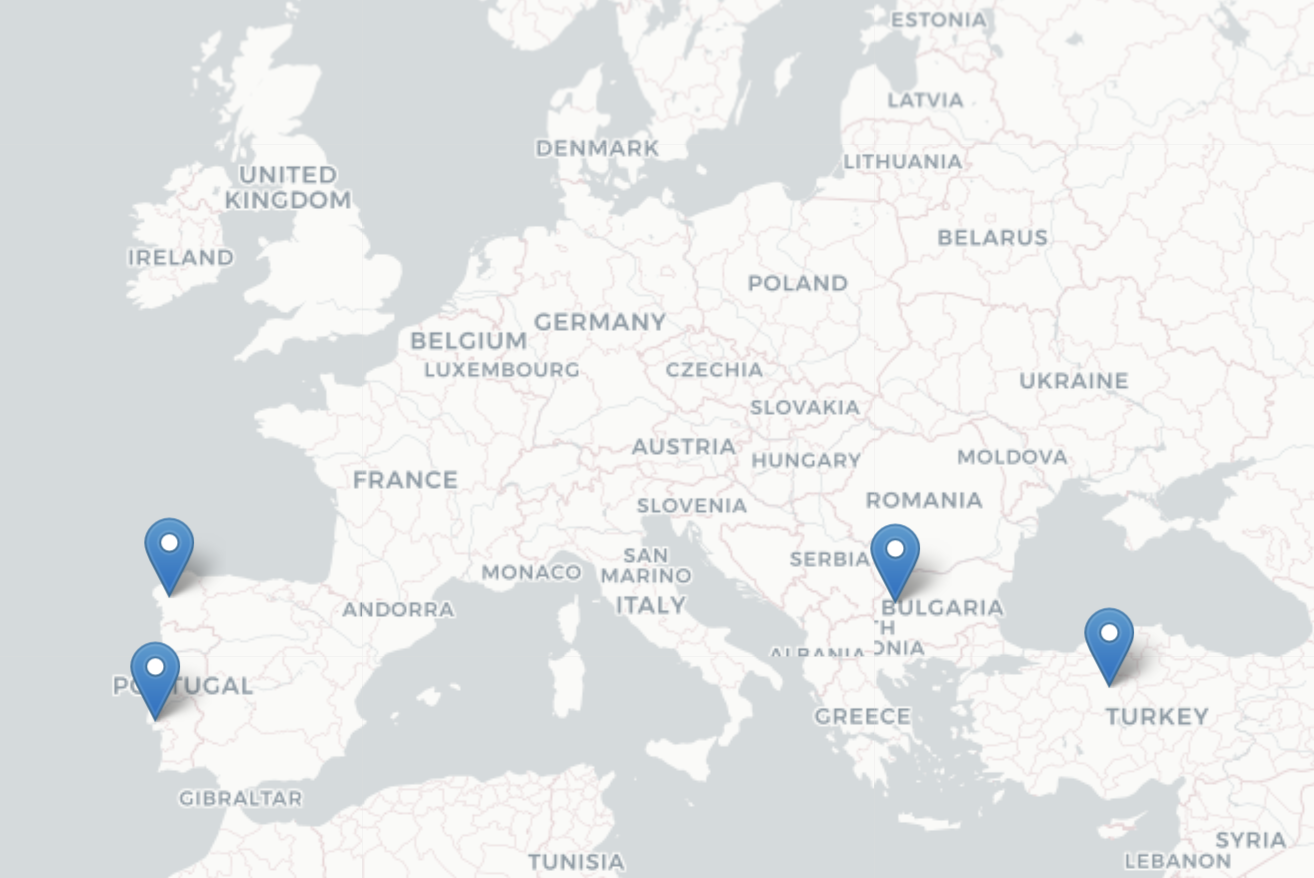 NEW
HPC federation Working Group: https://confluence.egi.eu/display/EGIBG/Working+Group%3A+HPC+federation
‹#›
Resource/service allocation in EGI
Negotiator
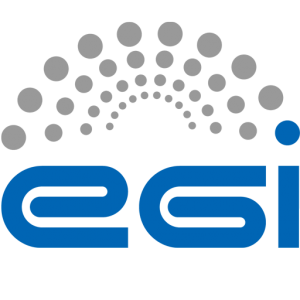 Projects bootstrap delivery and application/data integration
Sustainability comes from institutional commitments
Conditions
Type, number, size, cost, availability, etc.
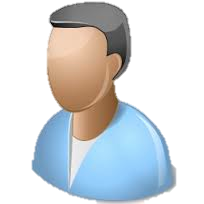 Foundation
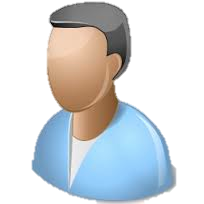 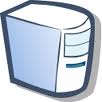 Training
Support
Federation members
Cloudprovider
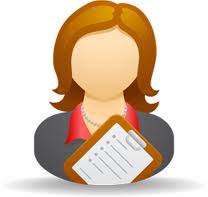 Ensure satisfaction, capture achievements, 
record feedback
Ensuring that agreed targets are met
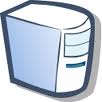 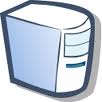 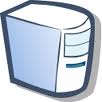 Regular satisfaction interviews
Regular service delivery reports
Applic.provider
Storageprovider
HTCprovider
Community representative
Instance requirements
Operation Level Agreement
Service Level Agreement
‹#›
‹#›
Project example: iMagine (2022-2025)

Challenge: Image data tsunami in aquatic sciences
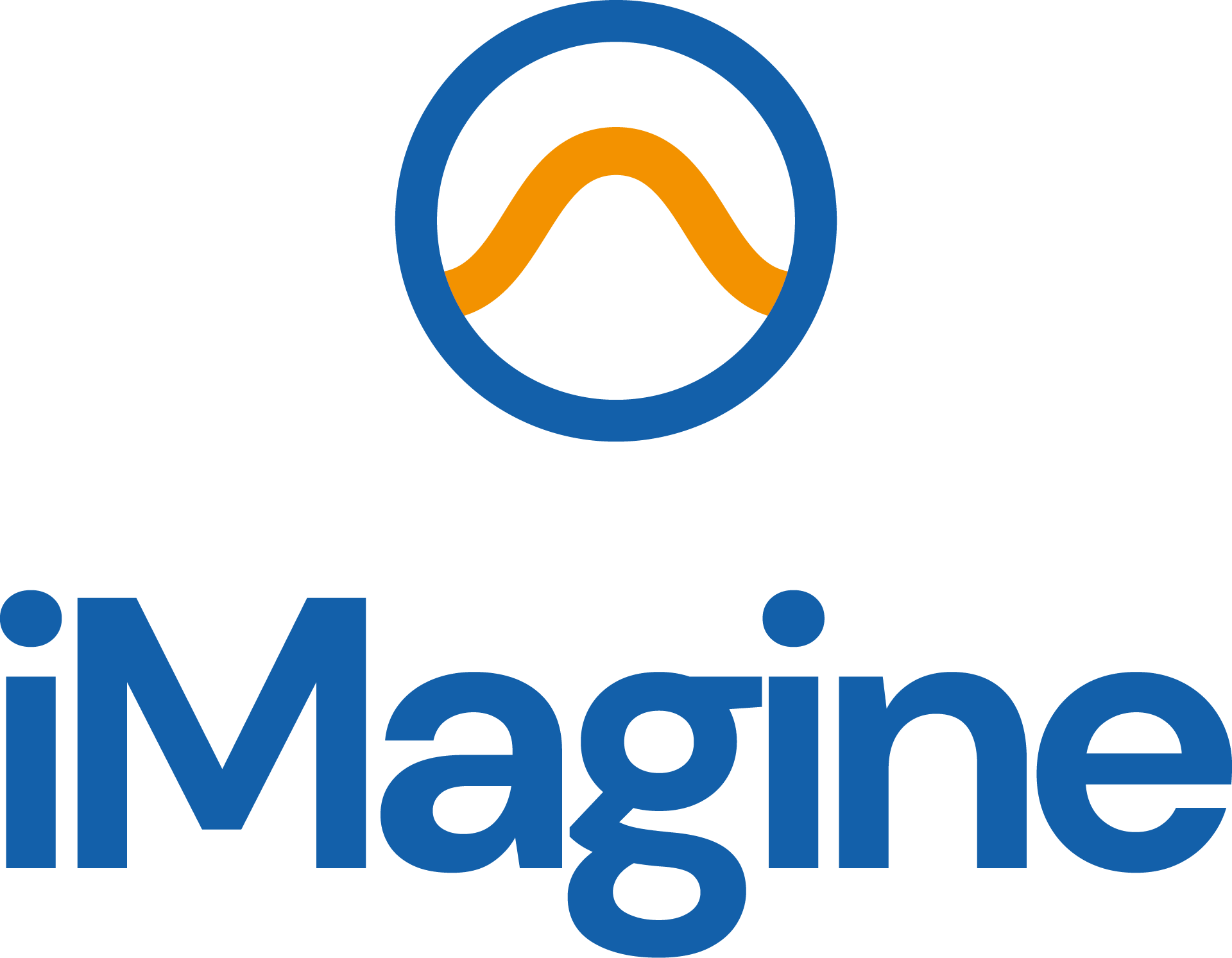 In Europe, we spent circa 1.4 Billion Euro a year in marine data acquisition  (in-situ and remote sensing data)
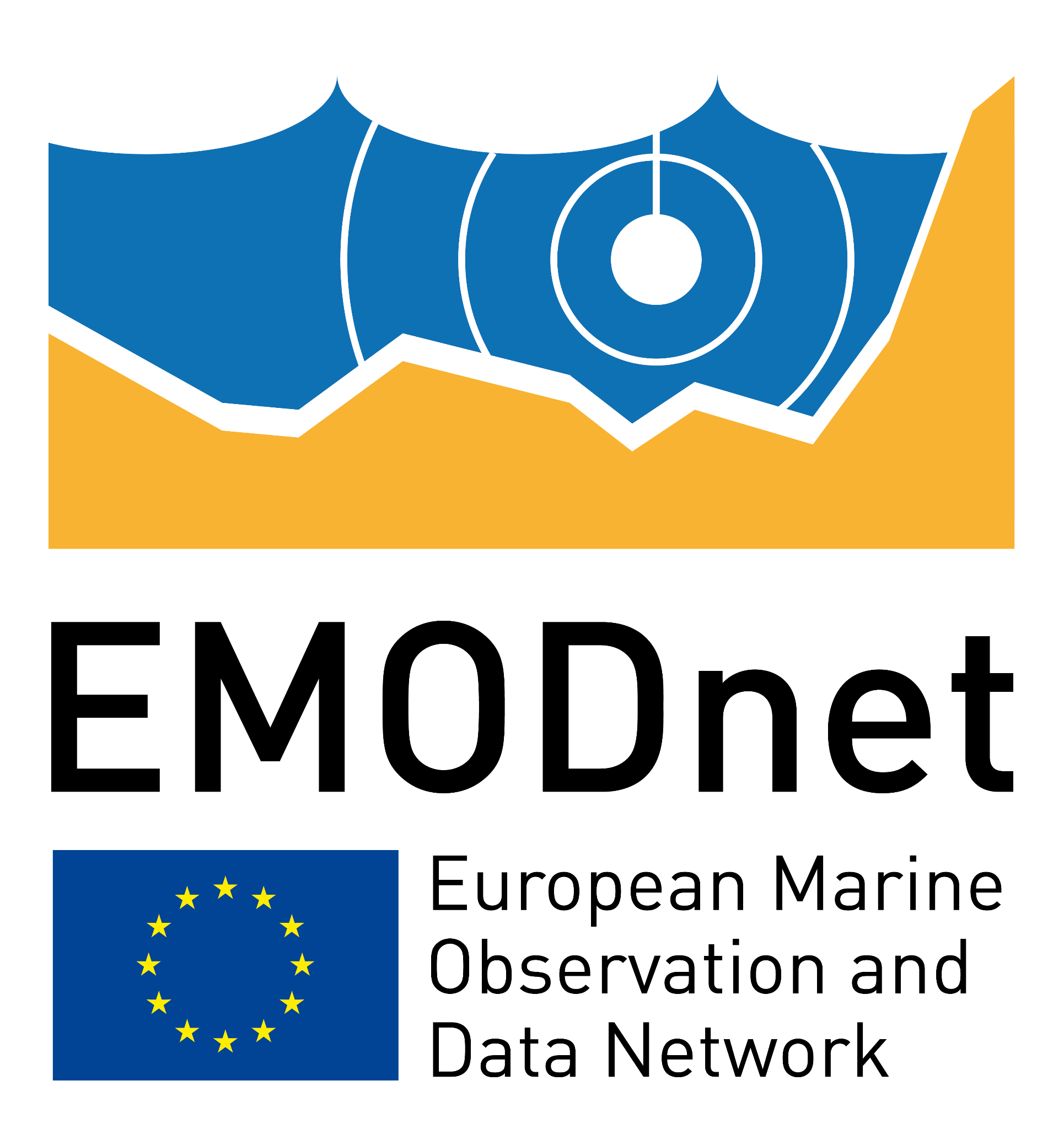 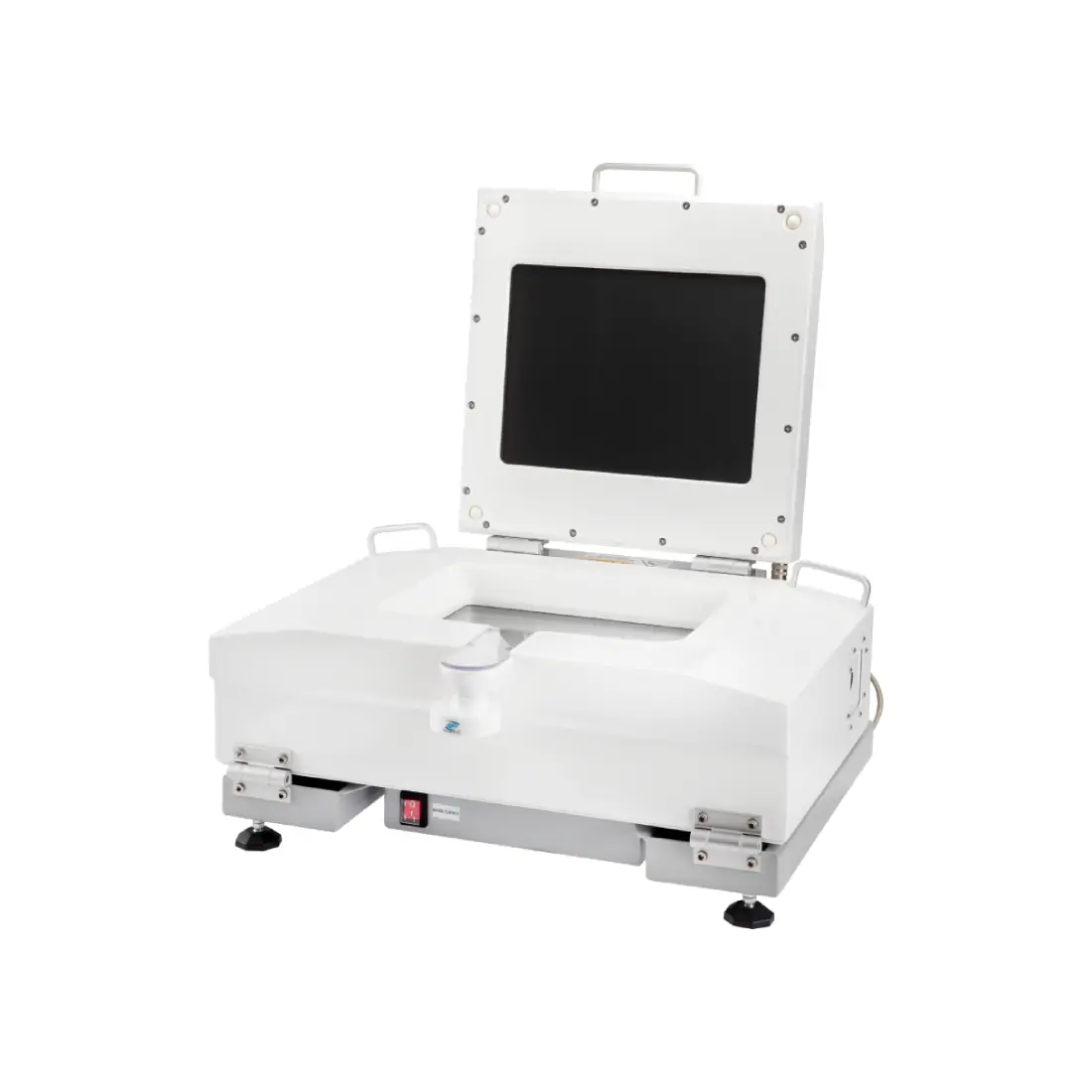 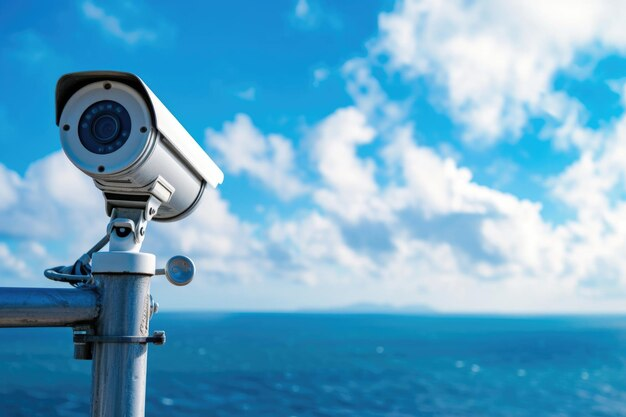 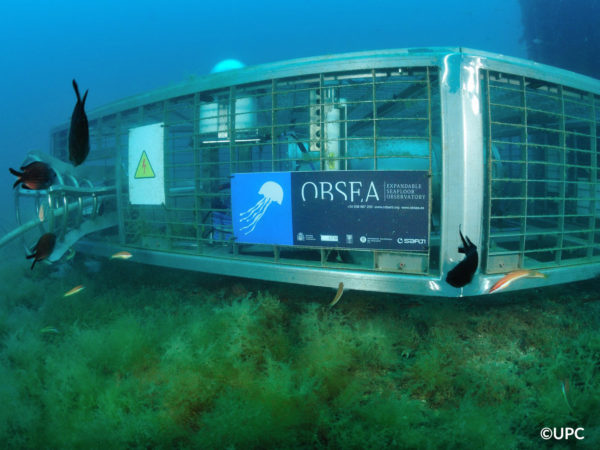 From DATA to KNOWLEDGE
AI/ML
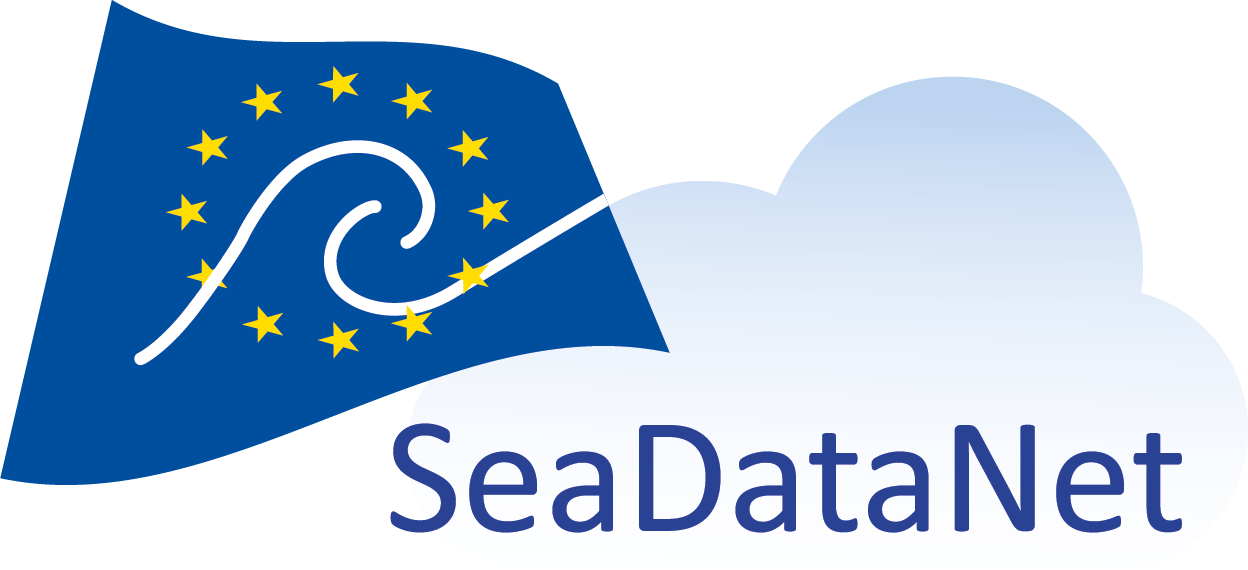 Underwater cameras
CCTV cameras
Microscopes
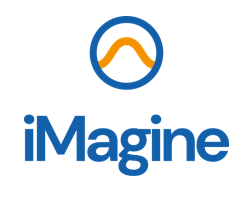 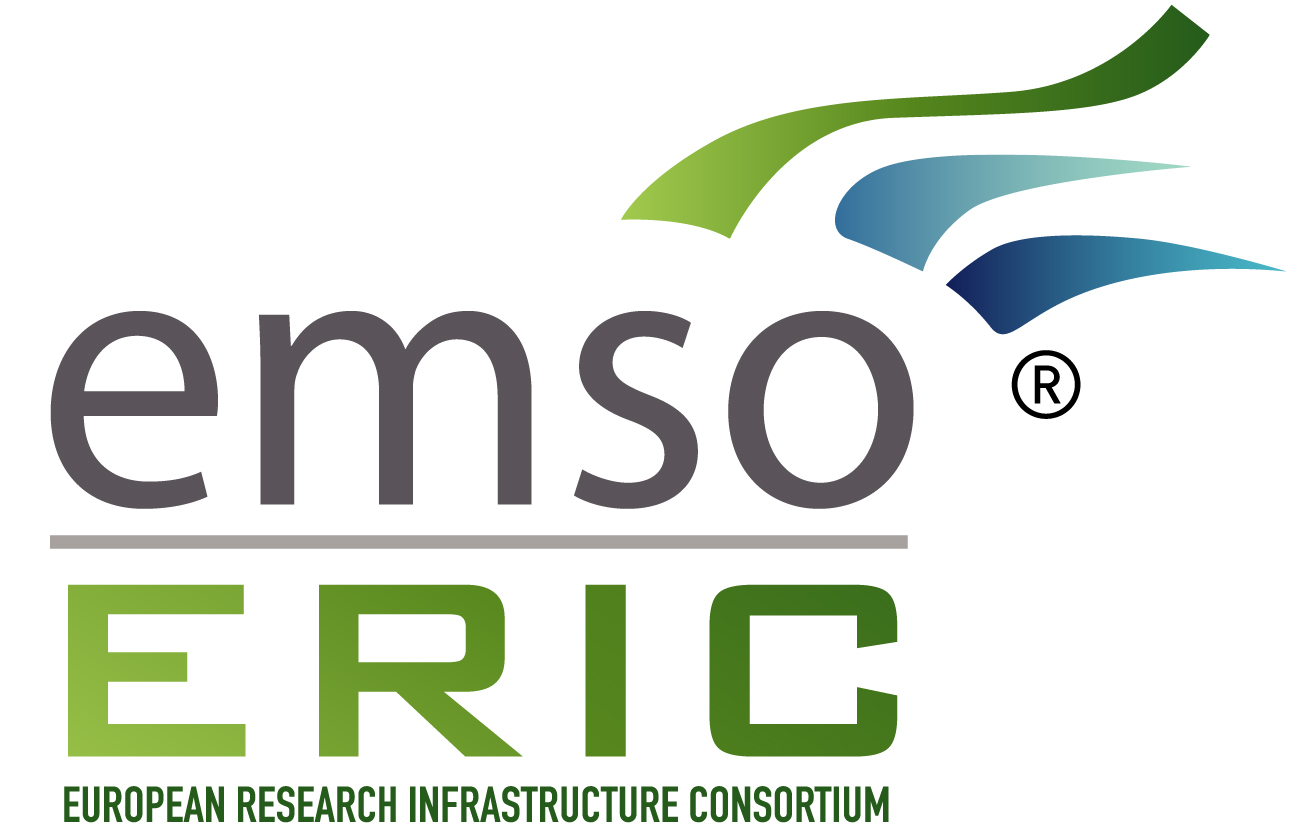 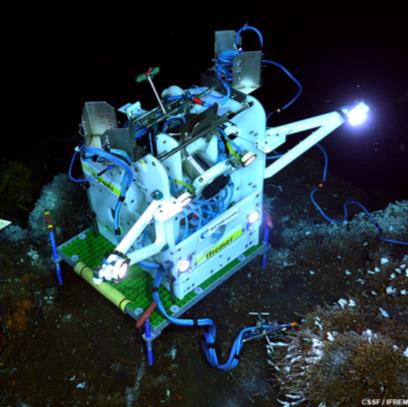 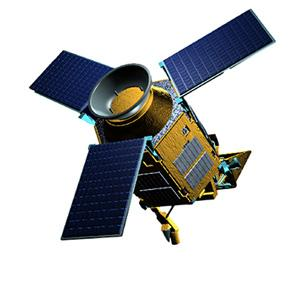 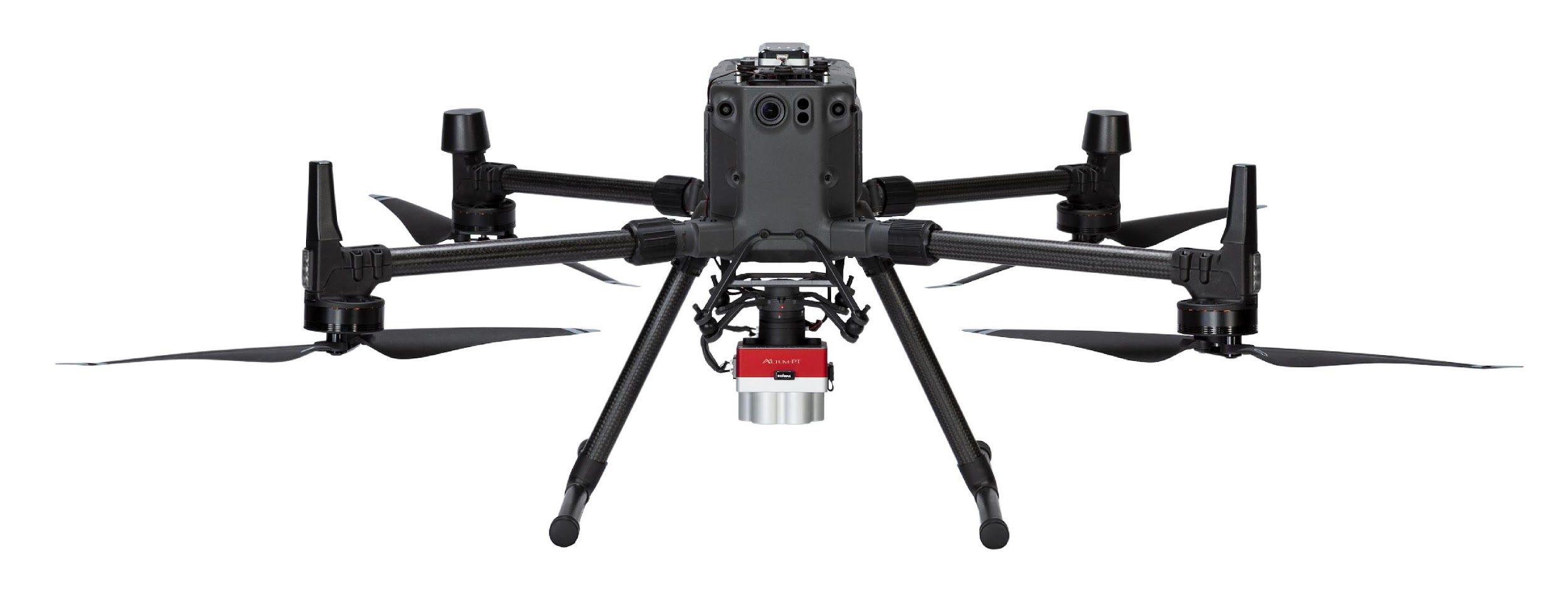 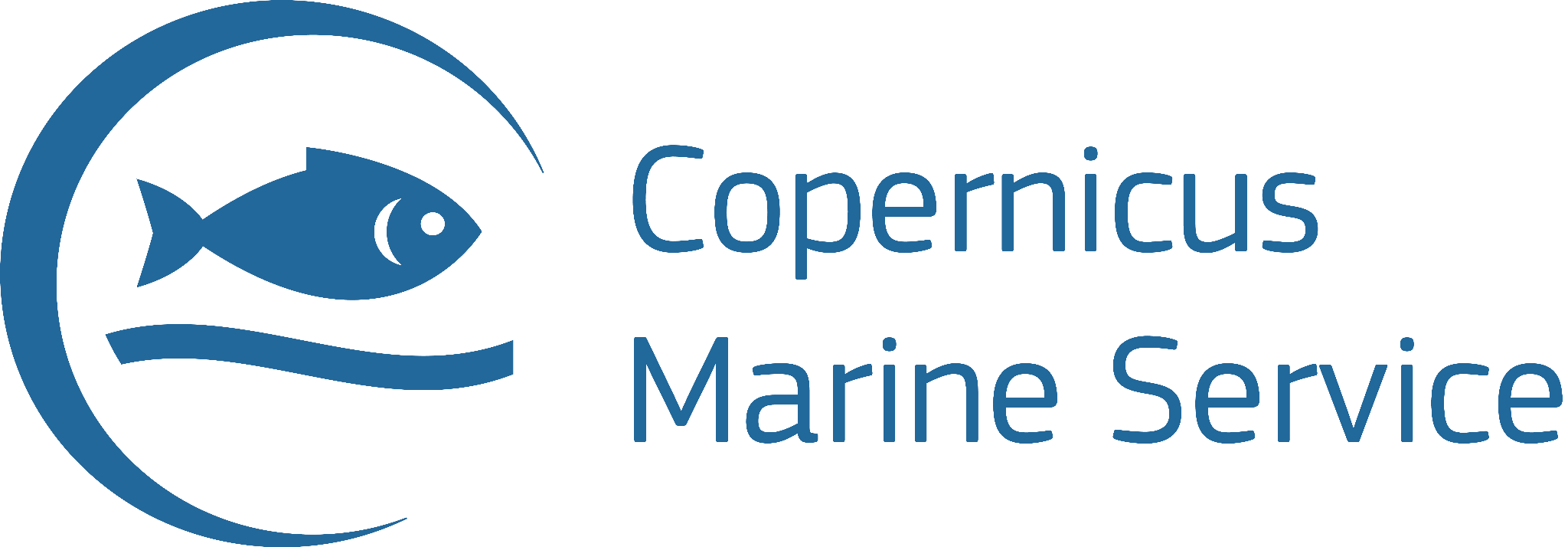 Drones
VALORISATION
Fish monitoring and classification
Marine litter detection
Oil spill prediction, …
Seafloor observatories
Satellites
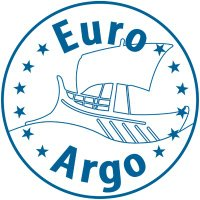 . . .
ACQUISITION
MANAGEMENT
[Speaker Notes: Marine environmental management and implementing ocean restoration initiatives require more  knowledge and understanding. The implementation requires an increase of our overall knowledge, demanding more science and improved access to observation data and analytical processing. This builds upon national environmental observation and monitoring networks and programs, complemented with EU initiatives such as the Copernicus programme (CMEMS) and EMODnet, and European Research Infrastructures (RIs). Great additional potential in collecting and processing image data using high-performance image analysis tools, including Artificial Intelligence (AI) techniques, and in more sharing of image repositories.]
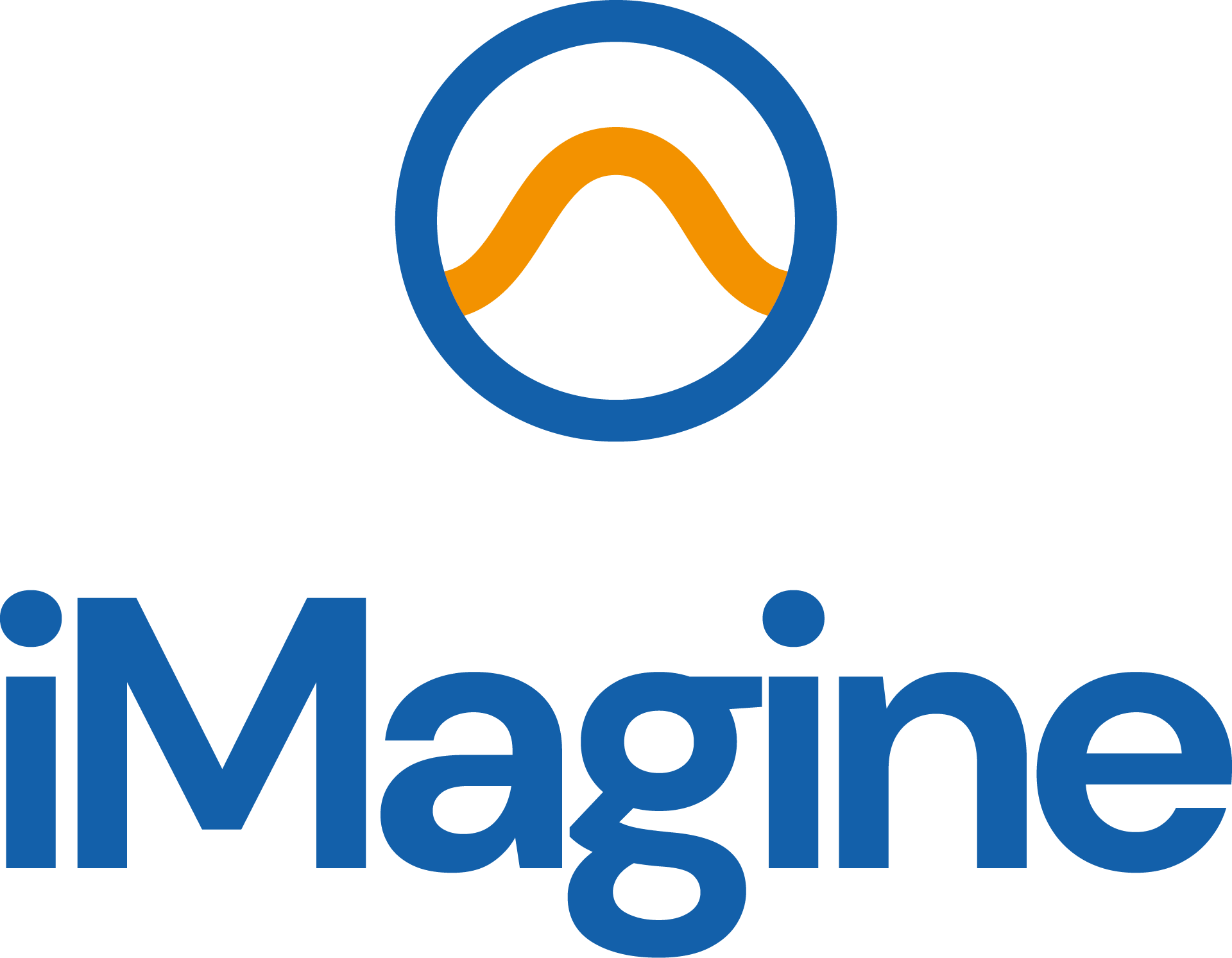 The iMagine Approach
Thematic Services
Competence Centre
AI/ML Model development, training and delivery
CPU intensive
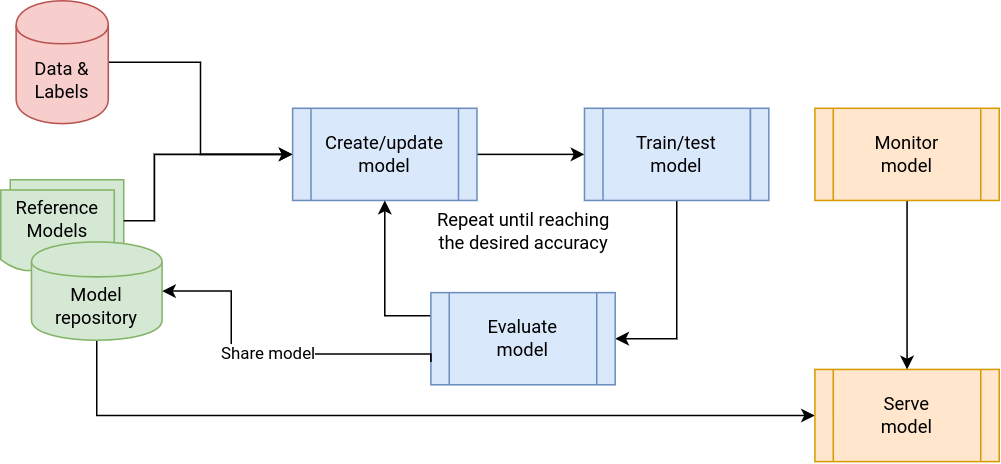 8 internal use cases 	&
3 external use cases

Benefitting 10+ Research Infrastructures and linking to
GPU intensive
Thematic Services
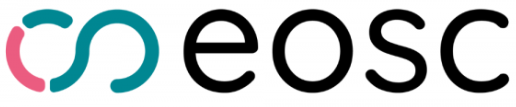 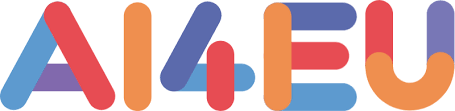 iMagine AI Platform
Generic, scalable platform for developing and sharing AI/ML applications.
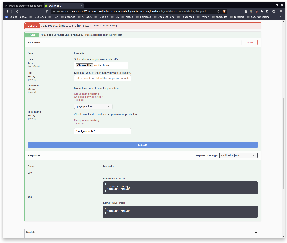 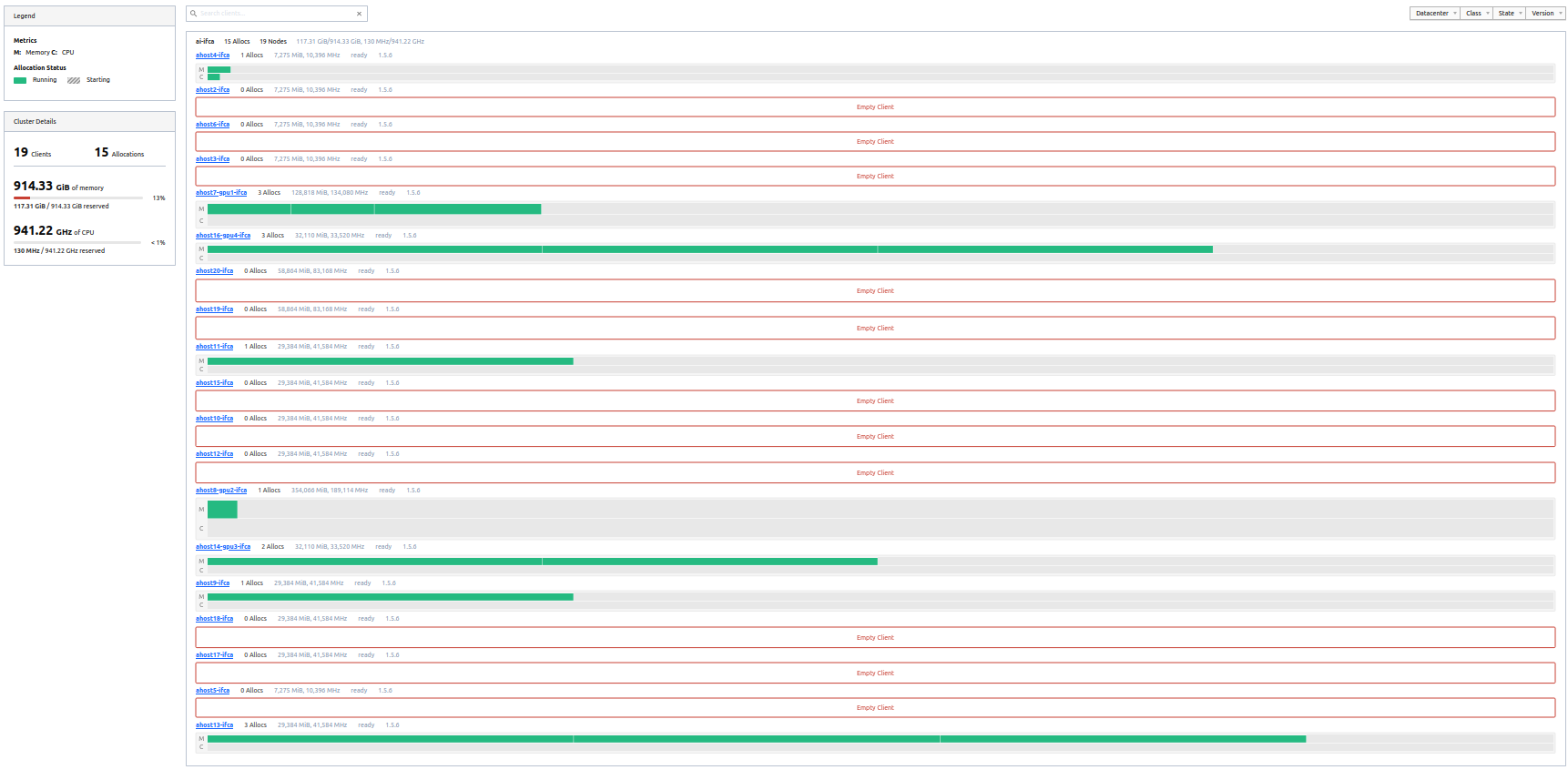 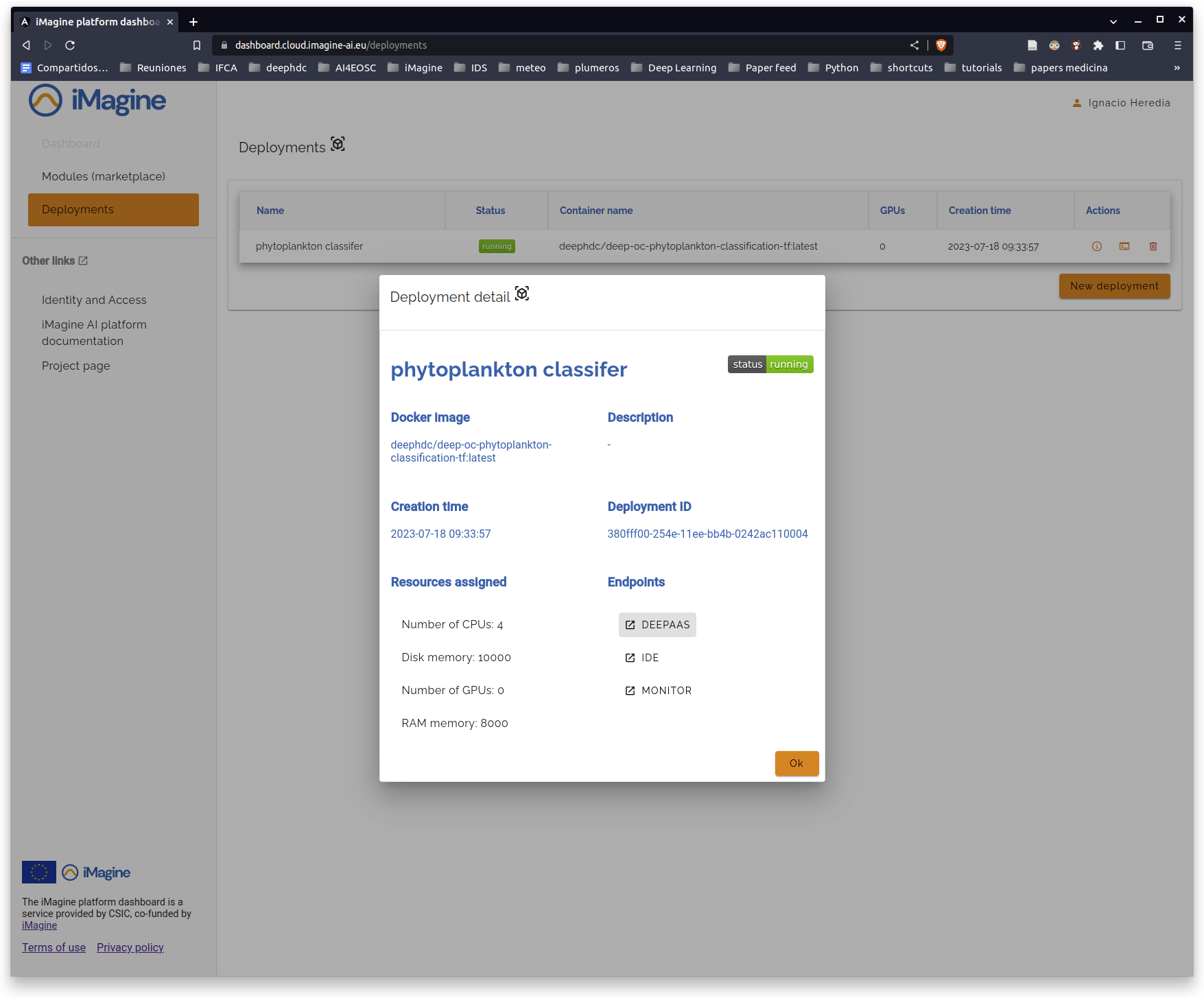 Platform Service
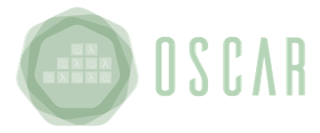 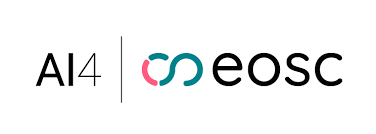 EGI Federated Cloud + Infrastructure Manager + Check-in
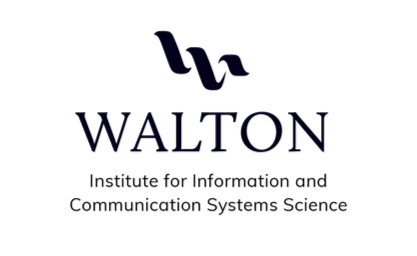 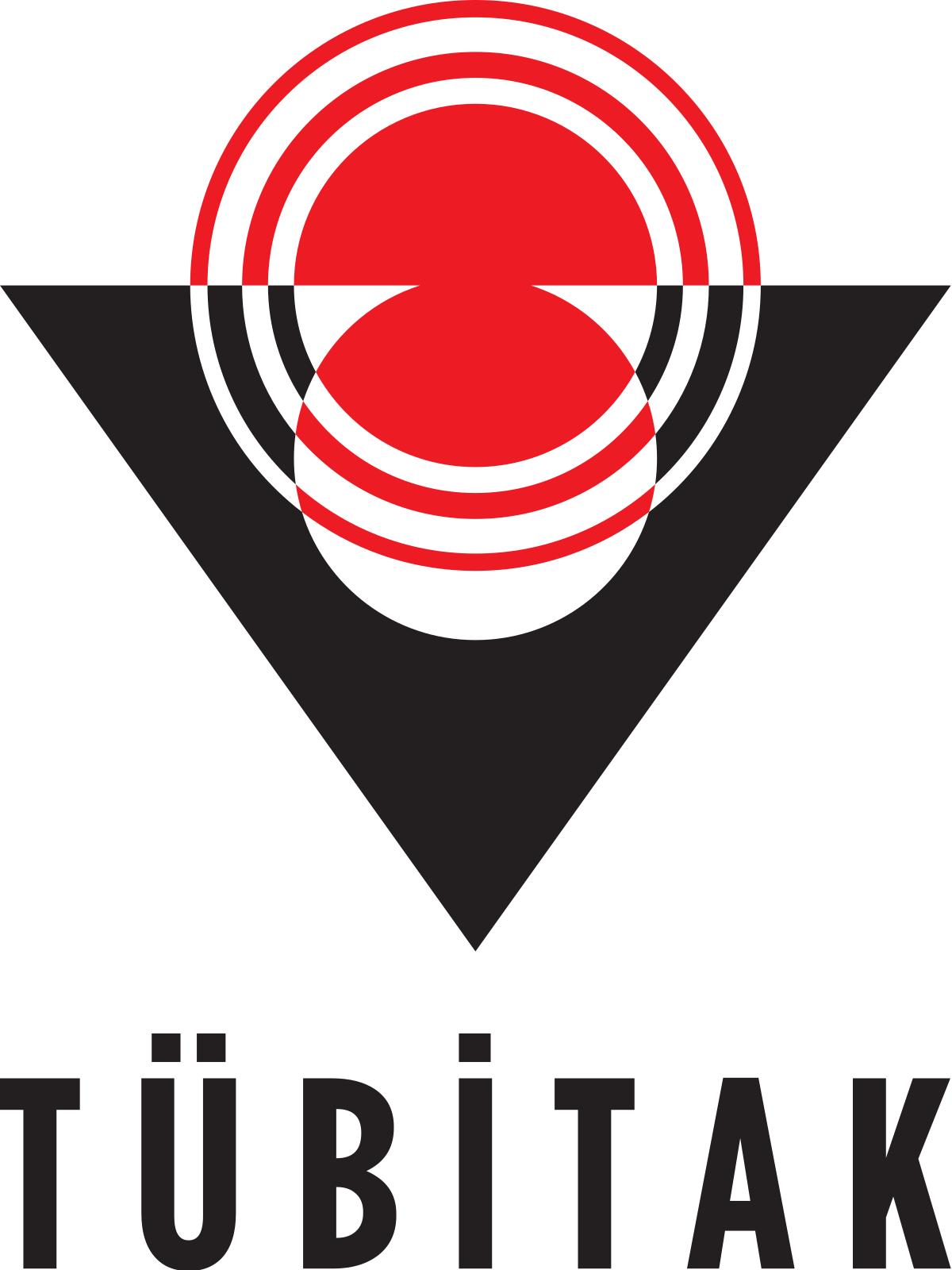 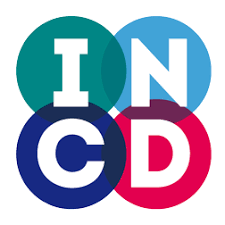 Infrastructure
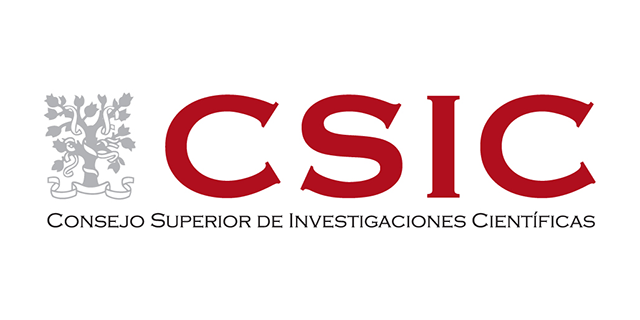 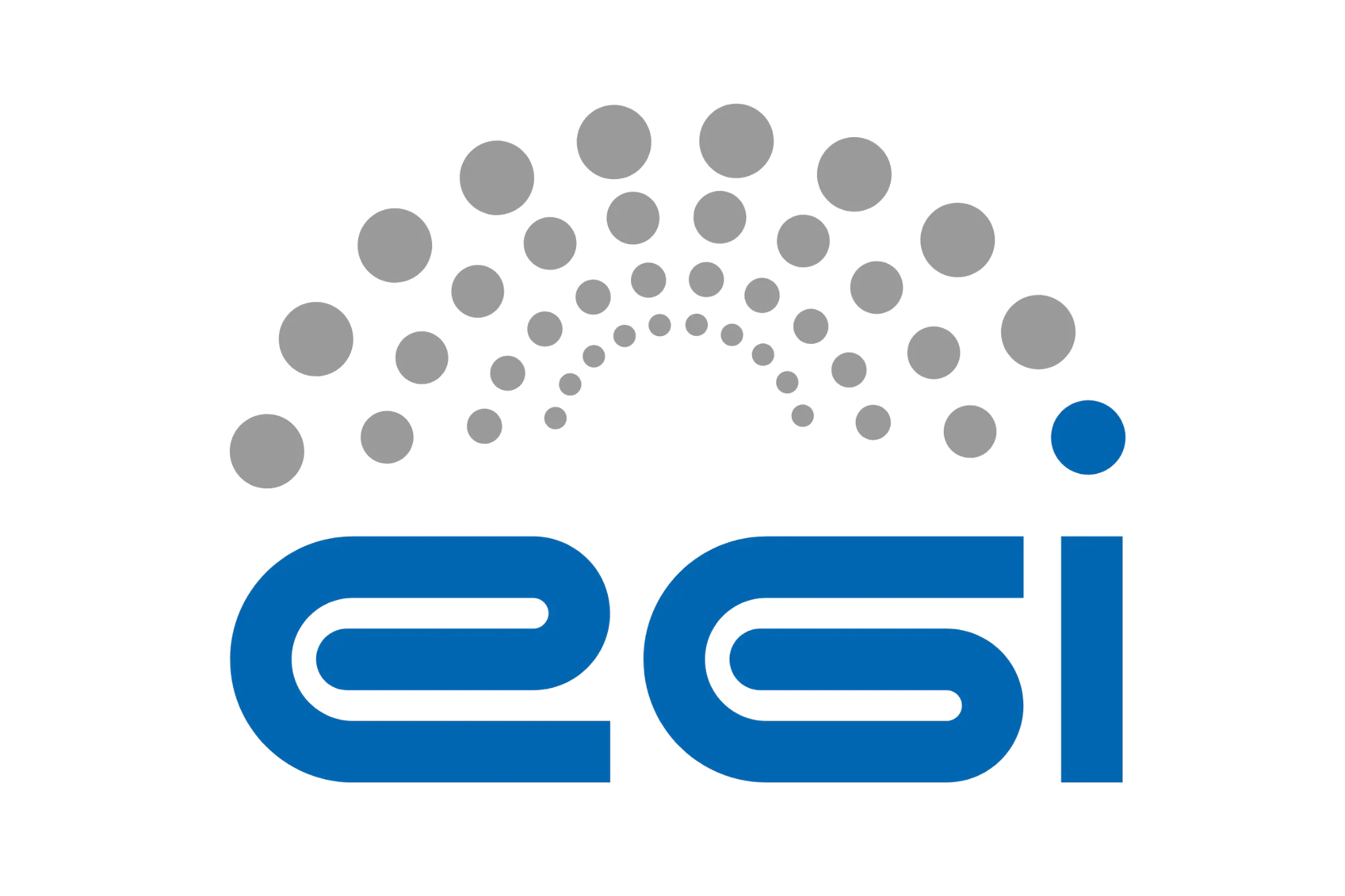 1500 TB-months
132,000 GPU-hours 
6,000,000 CPU-hours
OpenStack clouds with GPUs, CPUs, Storage in Spain, Portugal, Turkey & Ireland.
‹#›
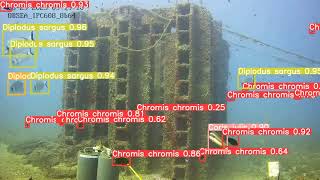 ‹#›
Project example: InterTwin (2022-2025)
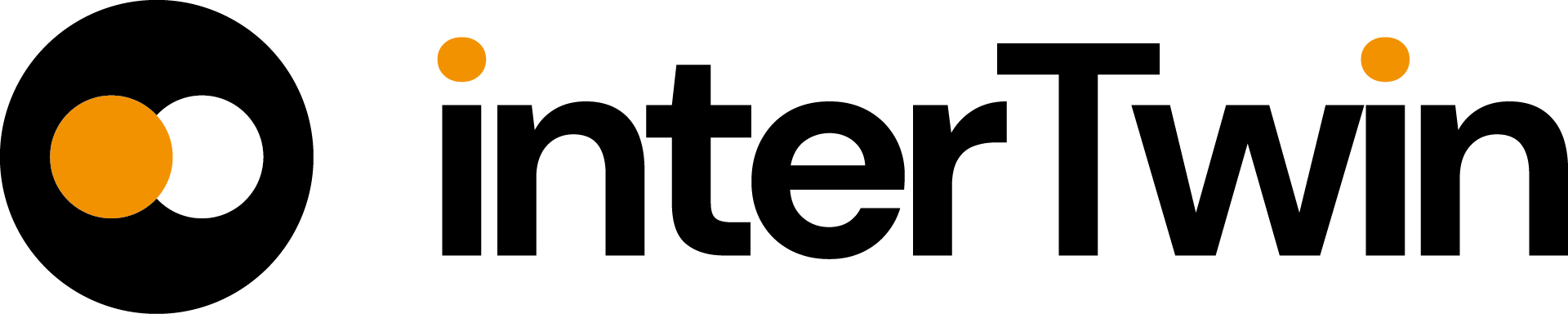 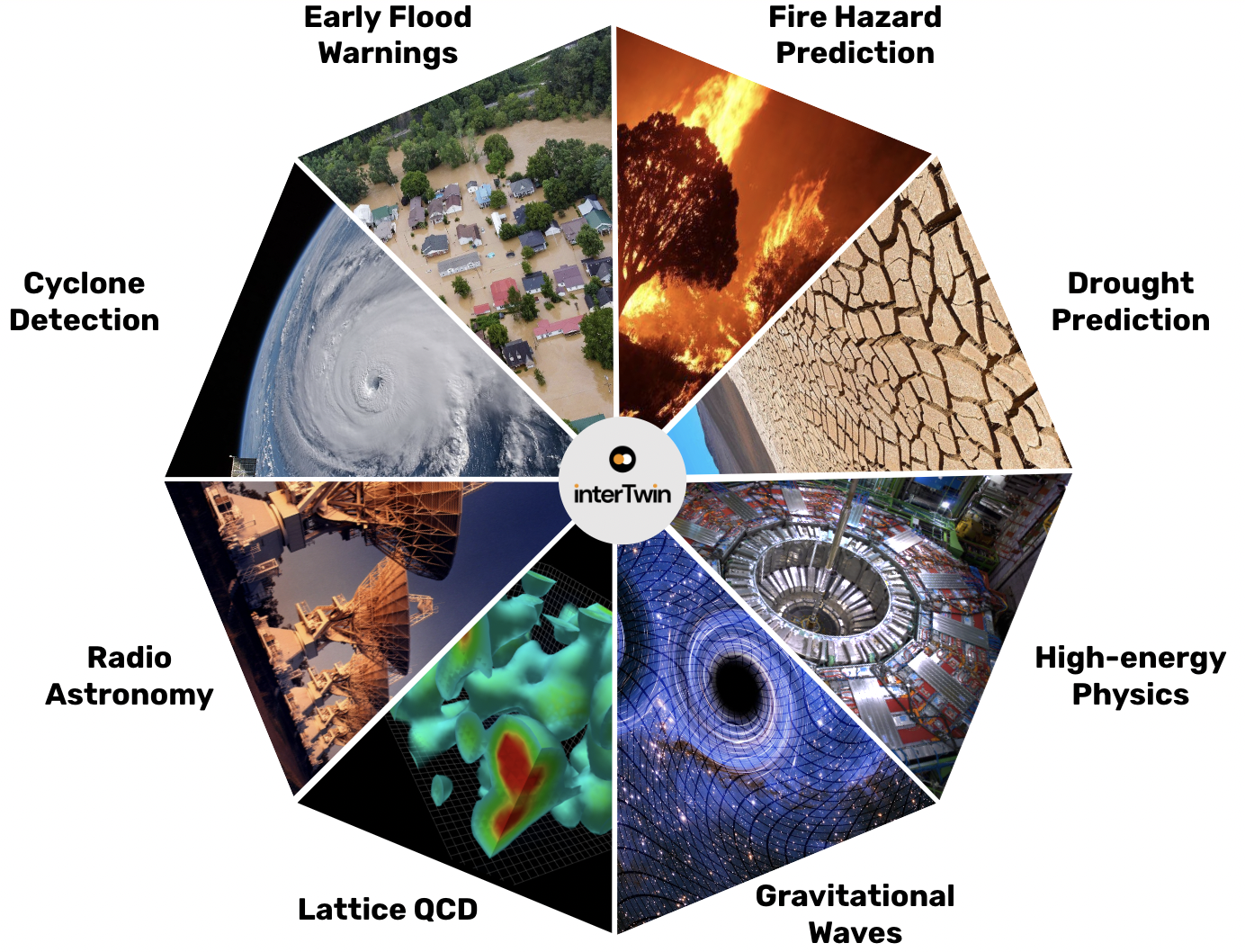 interTwin develops a Digital Twin Engine to support the development of Digital Twins for various science domains
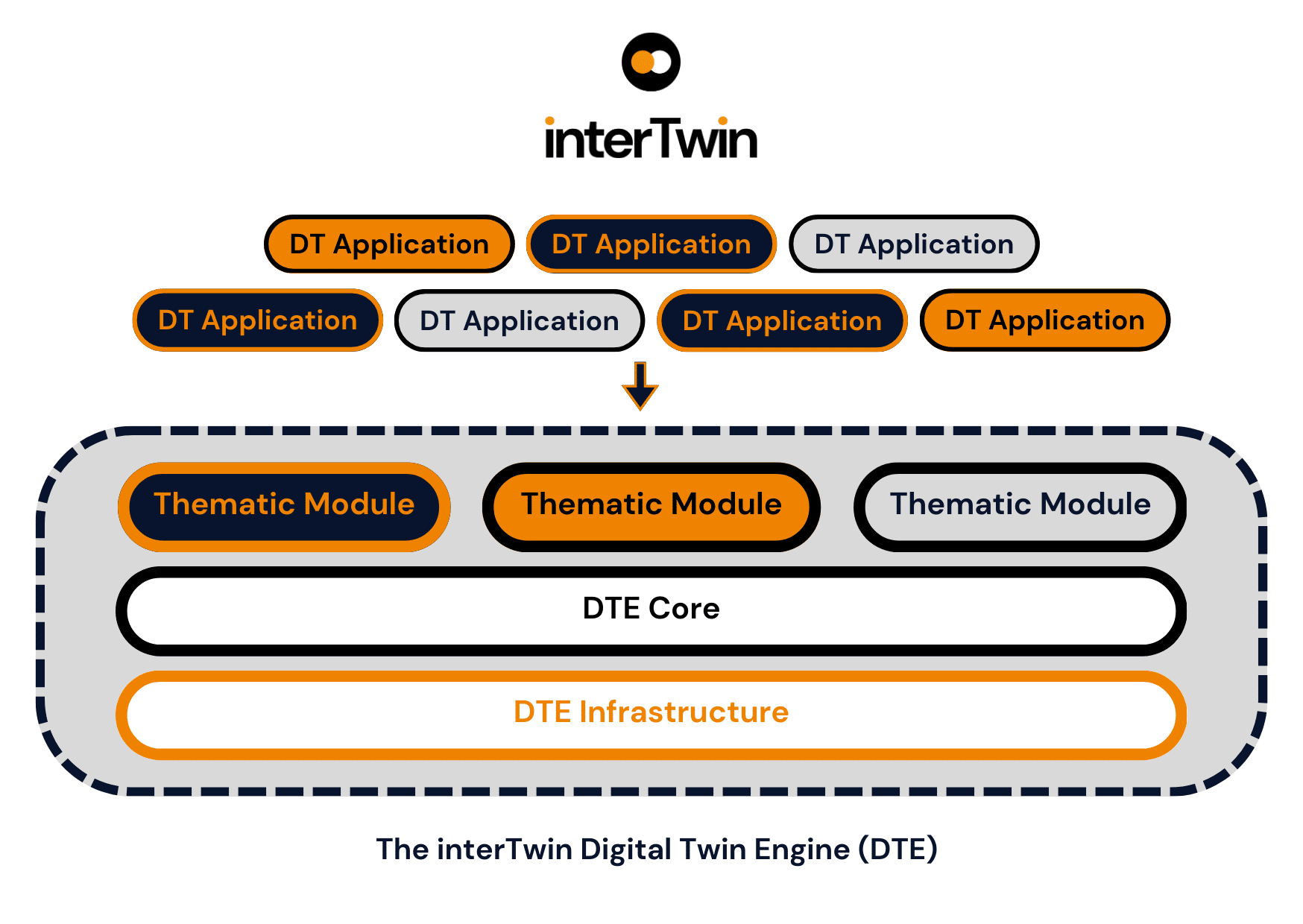 WildFire Hazard Map GenerationCMCC, CNRS, Univ. of Trento
Early warning for Extreme eventsDeltares, EURAC, TU Wien
Extreme events impactsCERFACS, 
EURAC, Deltares
Tropical Cyclone DetectionCMCC, CNRS, Univ. of Trento
‹#›
Workflow Composition
Radio AstronomyMax Planck Society
High Energy PhysicsCERN, CNRS
EGI Compute, Check-in, Data & Storage services
Lattice QCDCSIC, CNRS, ETHZ
Gravitational Wave - AstrophysicsINFN
‹#›
EGI for EOSC

(EOSC = European Open Science Cloud)
‹#›
(Some) motivations of open science: increased scientific output, value, transparency, trust
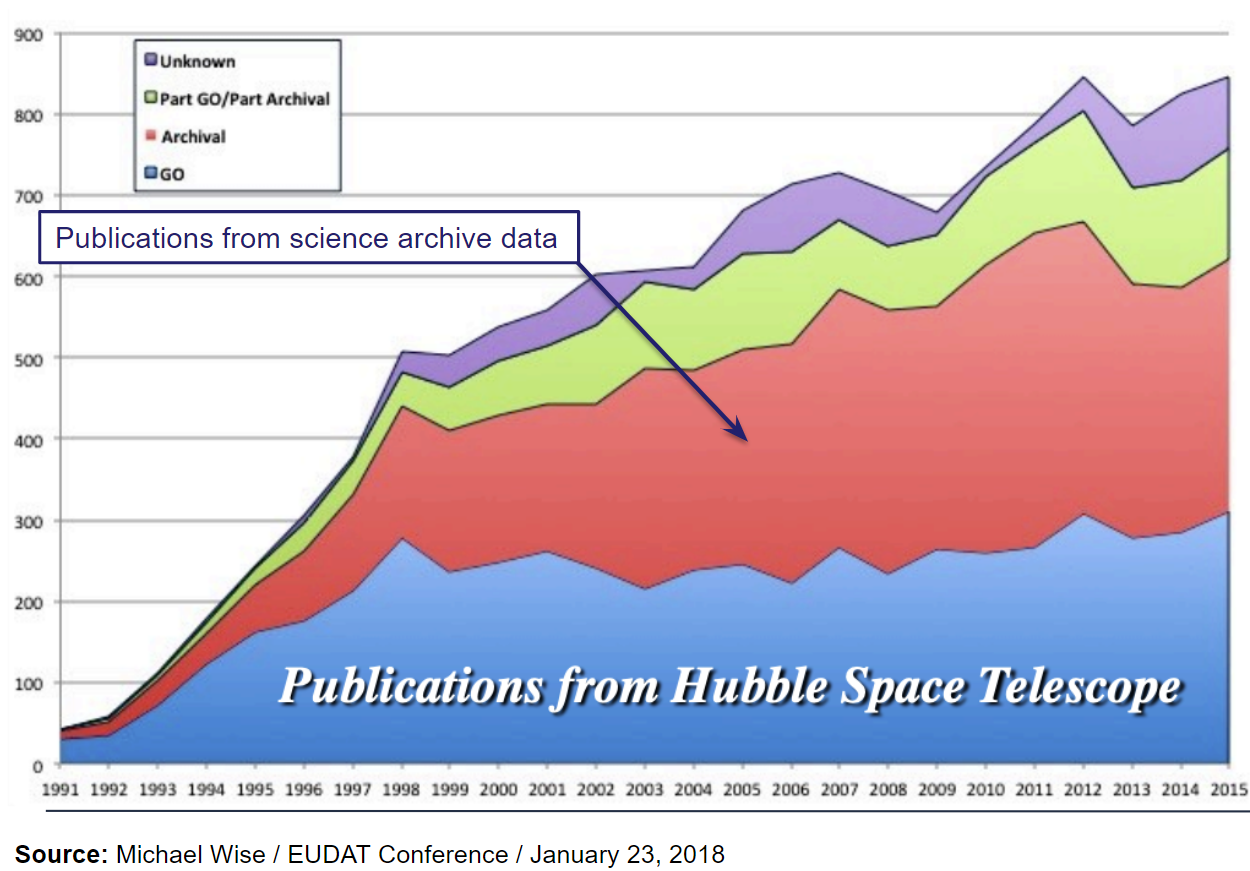 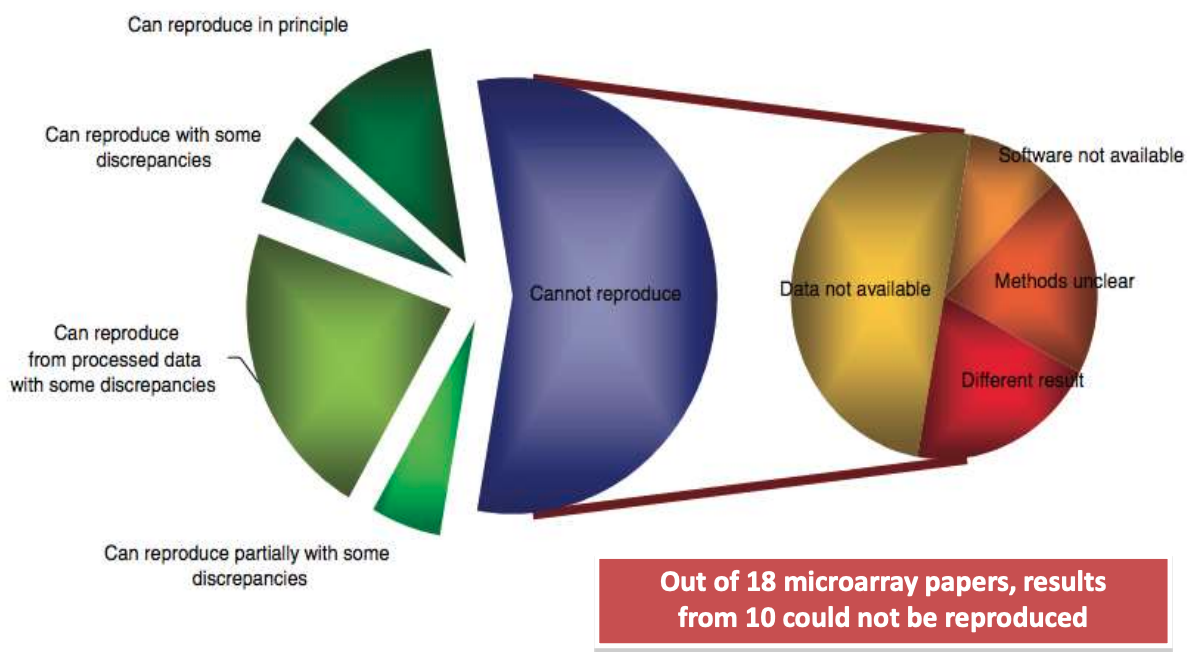 Source: Ioannidis et al., 2009. Repeatability of published microarray gene expression analyses. Nature Genetics 41: 14
See also: Science publishing: The trouble with retractions http://www.nature.com/news/2011/111005/full/478026a.html                    Bjorn Brembs: Open Access and the looming crisis in science https://theconversation.com/open-access-and-the-looming-crisis-in-science-14950
‹#›
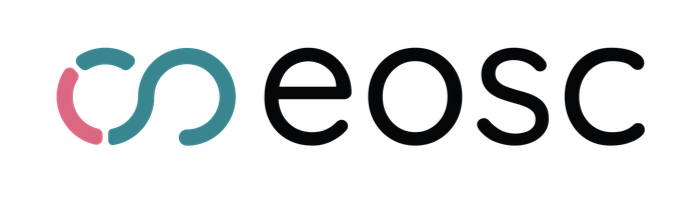 Since 2018
European Open Science Cloud

Vision: A multi-disciplinary environment where researchers can publish, find and re-use data, tools and services, enabling them to better conduct their work.
Builds on existing infrastructures and services supported by the European Commission, Member States and research communities. 
Brings these together in a federated ‘system of systems’
Complemented by: policies, requirements (e.g. Data Management Plans), education, data stewards, incentives
Together making “Open science as the new norm”
EGI’s look at EOSC: The European Open Research Commons
EGI position paper: https://zenodo.org/records/11128540
EOSC Beyond project from Mar 2024
Collaboration is the hallmark of modern science
The Open Science Commons embodies this vision
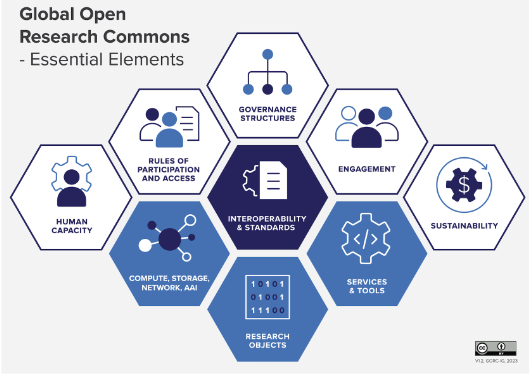 The Global Open Research Commons International Model Report, Version 1; Payne,K., Corrie,B., Crawley,F., Harrower,N., Macneil,R., Maxwell,L., Sansone,S.-A., Treloar,A., Woodford, C., Åkerström, W.N.
EOSC Data Commons new project from April 2025
‹#›
A joint project of multiple EOSC stakeholders 
(Started in 2024, coordinated by EGI)
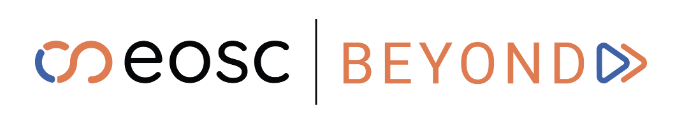 Node-based technical architecture

EOSC Federation Technical Architecture taking into account the introduction of the concept of Node
03
New EOSC Core Services

Next generation of Core Services for the next release of the EOSC EU Node and as reference implementation for other nodes
02
01
Sandbox and integration suite

Testing, validation and integration of EOSC nodes with data spaces
‹#›
EGI contributions to EOSC
Rules and requirements for all other EOSC Nodes are under development
LAUNCH AT THE EOSC SYMPOSIUM (21-23 October)
EGI as federator (Service Management System, …)
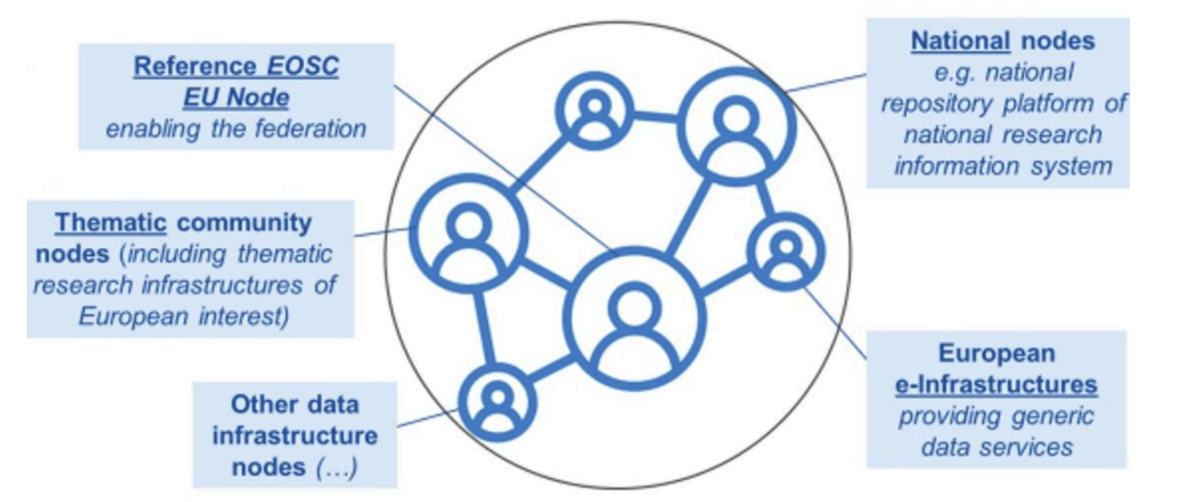 EGI as contributor to user-facing services 
(Jupyter Notebooks)
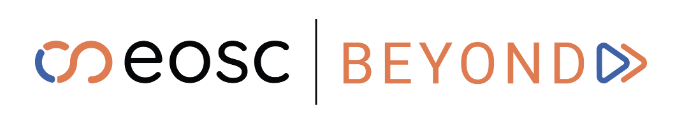 To develop tools for inter-node connections
EOSC as a federation of ‘Nodes’
EGI’s ambition is to contribute as a node
Scalable compute-storage
Generic platforms
Thematic data and services
Ability to take over federation functions
‹#›
EGI towards Green Computing

The GreenDIGIT project
‹#›
Factsheet
Objective: Develop solutions to lower the environmental impact of digital Research Infrastructures

March 2024 – February 2027
HORIZON-INFRA-2023-TECH-01-01 - New technologies and solutions for reducing the environmental and climate footprint of RIs
4 Infrastructures in the consortium: EGI, SLICES, SoBigData, EBRAINS
Coordinator: University of Amsterdam (Yuri Demchenko, SLICES)
Technical coordinator: EGI Foundation (Gergely Sipos, EGI)
EC funding: 5,000,000 EUR, 15 partners

All projects funded in the same European Commission call:
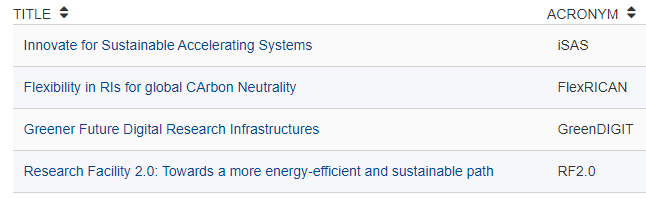 → Accelerators: CNRS, CERN, DESY, ESS, INFN, …
→ Beam sources: ESS, ELI, EMFL
→ Digital services
→ Accelerators: KIT, CERN, DESY, …
‹#›
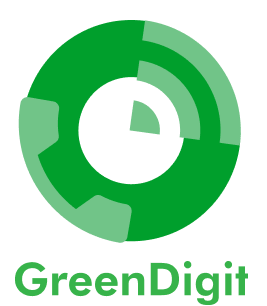 GreenDIGIT - EGI activities
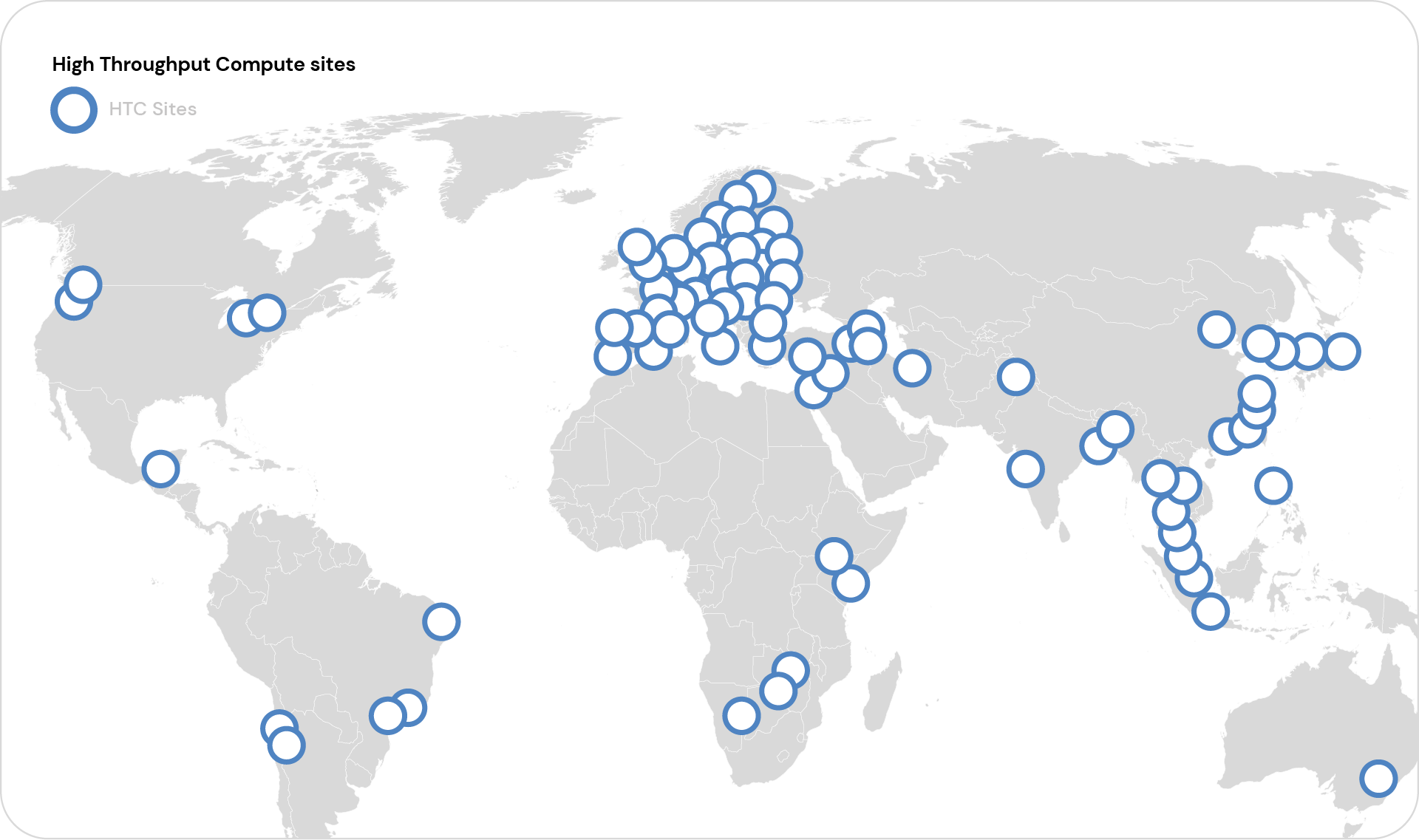 High Throughput Compute
Smart electric grid scheduling solutions (CESNET, CSIC)
PROVIDERS: 
Lower env. impact undegradedservice quality(sites)
T6.5 (Power-grid)
Good practices
Improvement opportunities (EGI)
T3.1 Landscape survey (Mar-Oct ‘24)
T8.2 (Self-assessment)
T9.1 (Roadmap)
2. Cloud & container compute
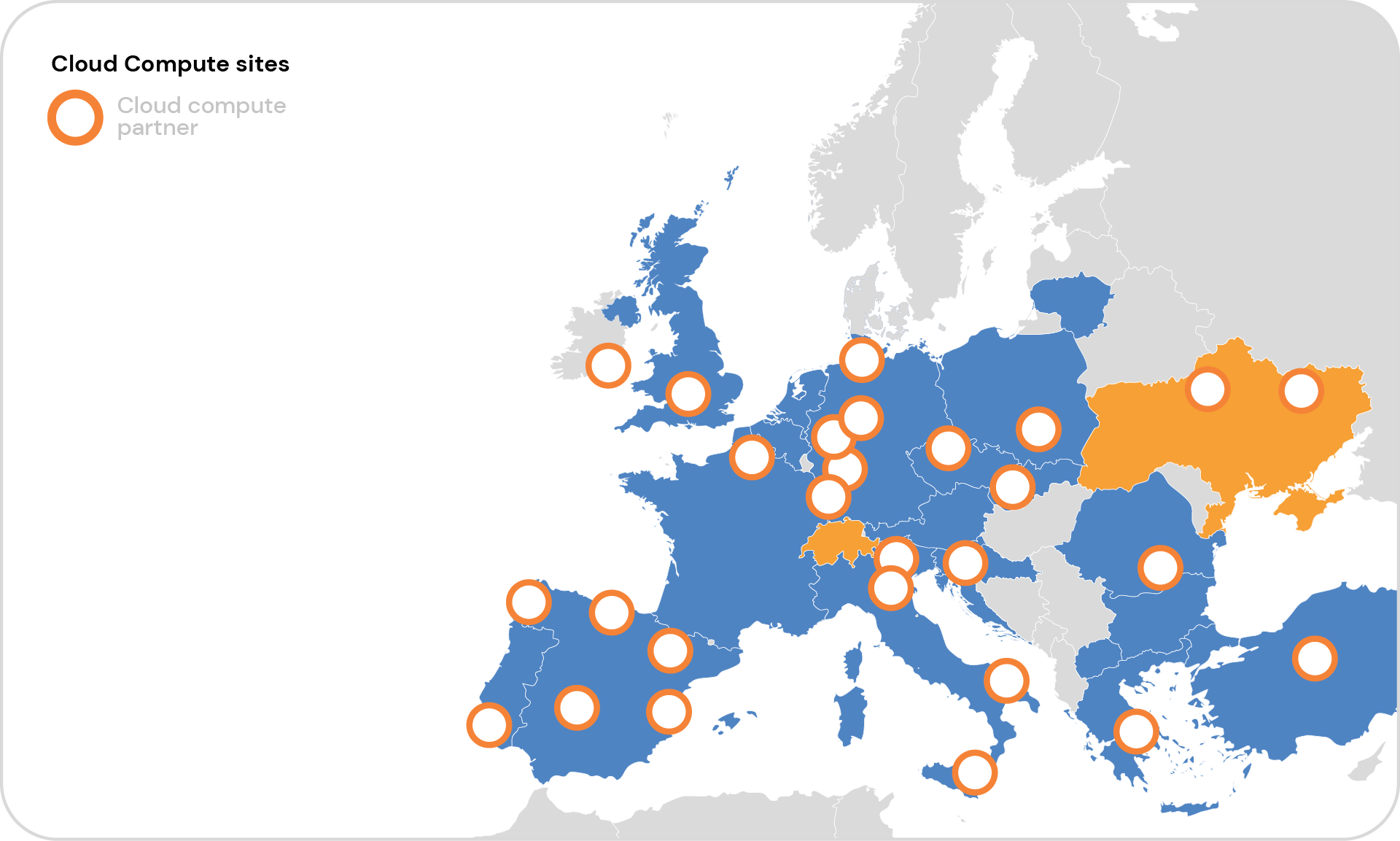 T7.1 (Validate)
Connection with Swarmcastrate
Report environmental impact metrics
From 2025
“Environmental impact aware” workload management (CNRS, CSIC, SZTAKI)
USERS: Lower env. impact, undegraded scientific impact(VO communities)
T6.3 (Spec.)
T7.1 (Impl.)
T4.4 (Spec.)
T6.1 (Impl.)
T7.4 (Validate)
3. High Performance Compute
‹#›
Collaboration with KISTI

Bilateral project March-September 2024
‹#›
Project scope
In response to this global trend, the Korea Institute of Science and Technology Information (KISTI), under the Ministry of Science and ICT in Korea, is currently undertaking the construction of the Korean Research Data Commons (KRDC) to facilitate the integration of various domestic or institutional research data commons systems. Specifically, starting from 2022, KISTI has been designing and developing the KRDC Framework to implement KRDC and concurrently building strategies for collaboration with advanced global systems such as the European Open Science Cloud (EOSC), with the aim of establishing a global interconnection framework in the future.

To facilitate the aforementioned objectives, EGI, which plays a pivotal role in the EOSC initiative, and KISTI conducted an international collaborative research to establish a methodology for connectivity between EOSC and KRDC, thereby ensuring seamless interoperability and collaboration.
‹#›
Achievements
Status and technology analysis of EOSC from the KRDC perspective
Compatibility study between the services and protocols of EGI and KRDC
EGI - KRDC interoperability scenarios; Advantage-risk analysis; Demonstrator
Financial and operational considerations for an EOSC-like system in Korea
User-centric assessment of the KRDC system
Possibilities for future KISTI - EGI collaboration
‹#›
Achievement 3:
EGI - KRDC interoperability demonstrator
Discover
Download
Analyse
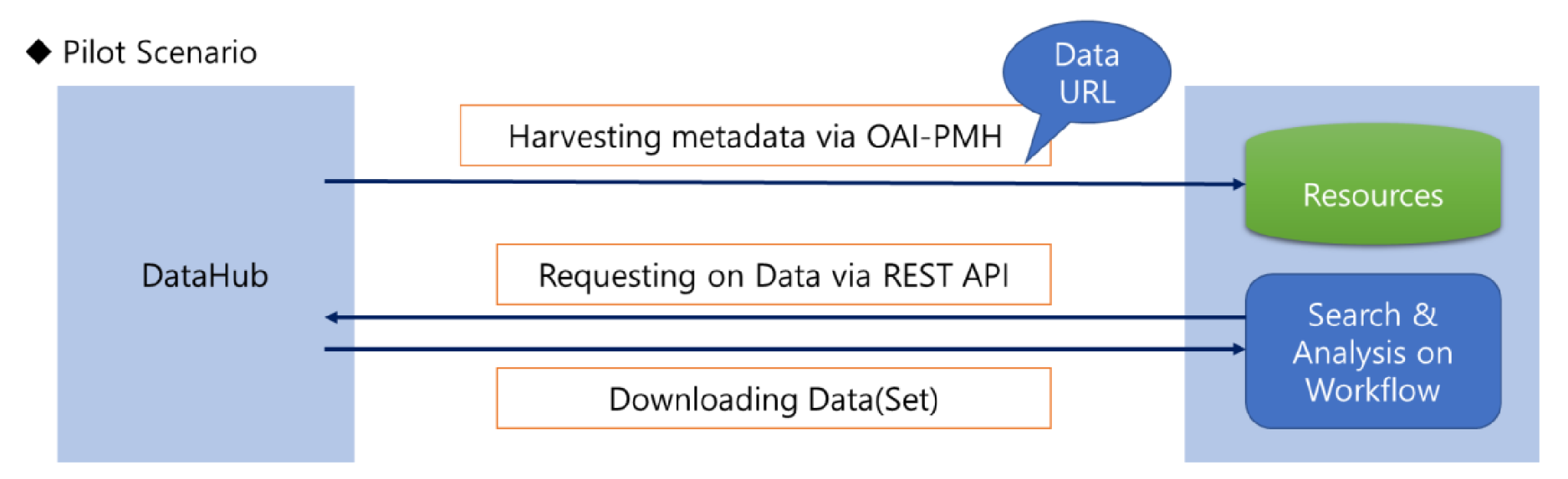 (Entry to scientific datasets)
EGI
KRDC
2. Download
3. Analyse
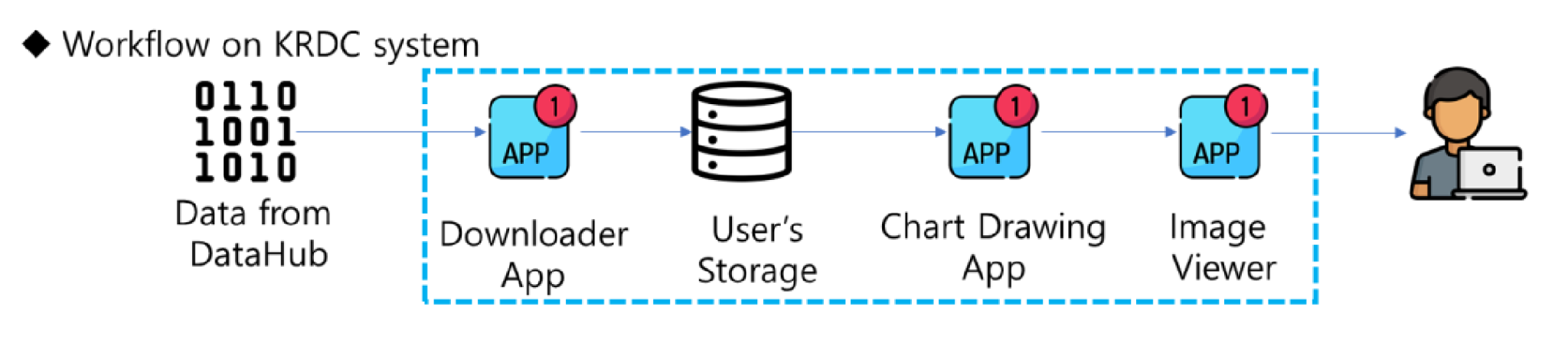 ‹#›
Thank you!
gergely.sipos@egi.eu 

contact@egi.eu